Городской лагерь дневного пребывания «РАДУГА»при муниципальном автономном учреждении дополнительного образования «Дворец творчества детей и молодёжи» города Магнитогорска,Магнитогорское городское отделение Челябинского областного отделения общероссийской общественной организации «ВДПО» представляют
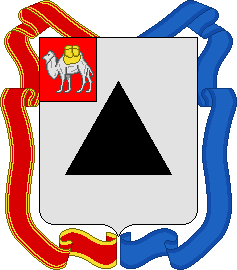 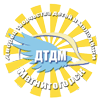 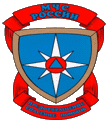 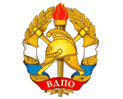 организацию пожарно – профилактической работы с детьми  
«БЕЗОПАСНОЕ ЛЕТО - 2016».
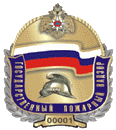 Пожарных мы за доблесть чтим,За смелость их благодарим!
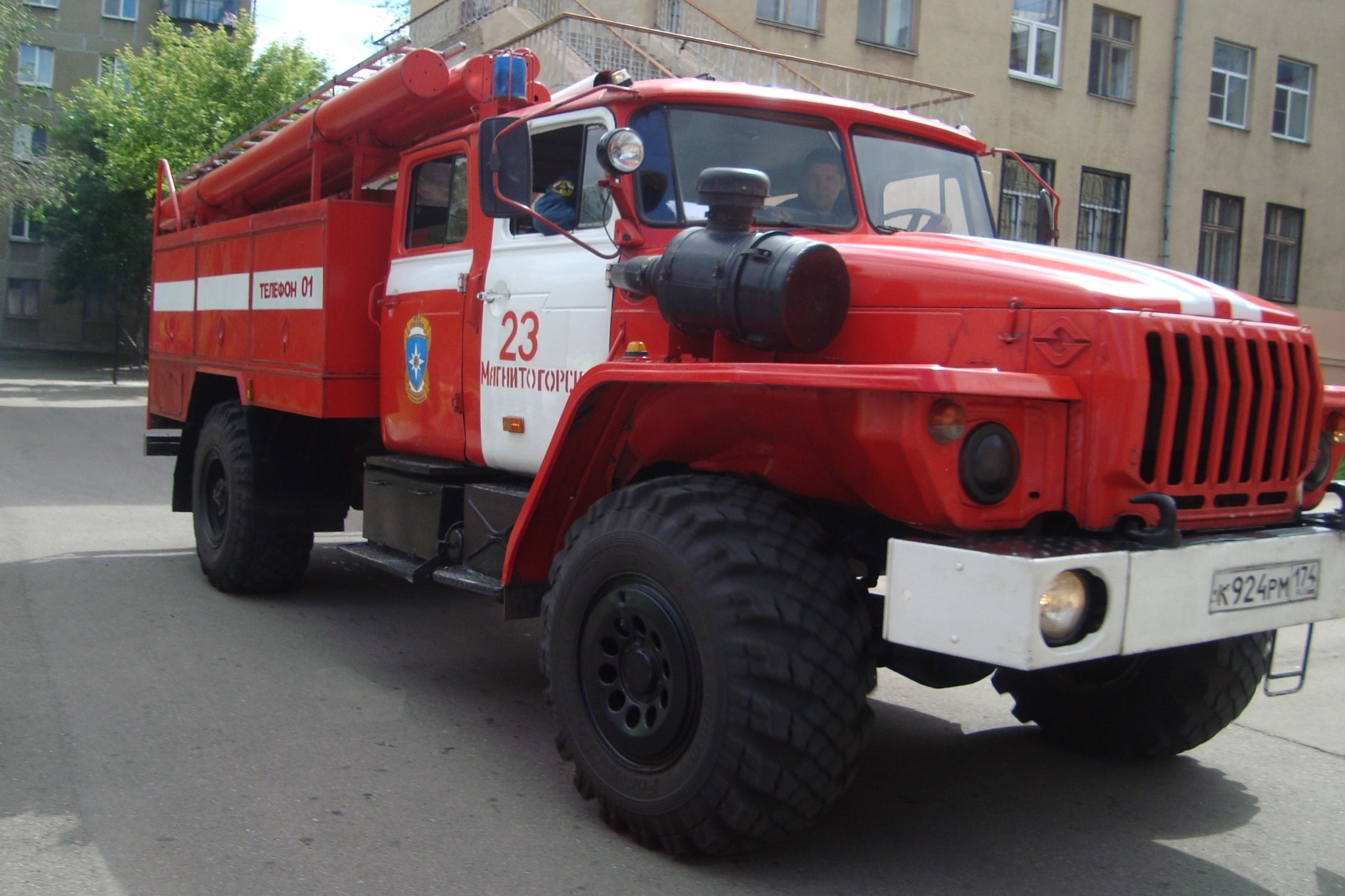 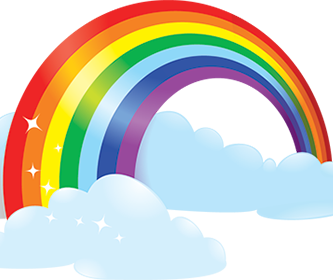 30 лет нашему сотрудничеству!
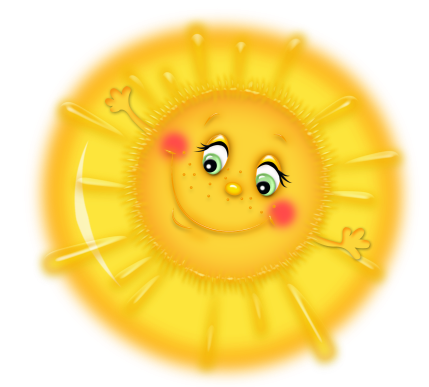 30 лет в период летних каникул в городском лагере дневного пребывания «РАДУГА»
при МАУ ДО «ДТДМ» г. Магнитогорска 
проходят  различные мероприятия с детьми 
по предупреждению пожаров и чрезвычайных ситуаций.
 
     Данные мероприятия проводятся при поддержке:
Магнитогорского городского отделения «ВДПО»;
 Отдела надзорной деятельности и профилактической работы № 2 УНДиПР Главного управления МЧС России по Челябинской области;
 «ФГКУ» 2 Отряда федеральной противопожарной службы.
Взаимодействие лагеря с организациями по ПБ
Педагоги – кураторылагеря «Радуга»
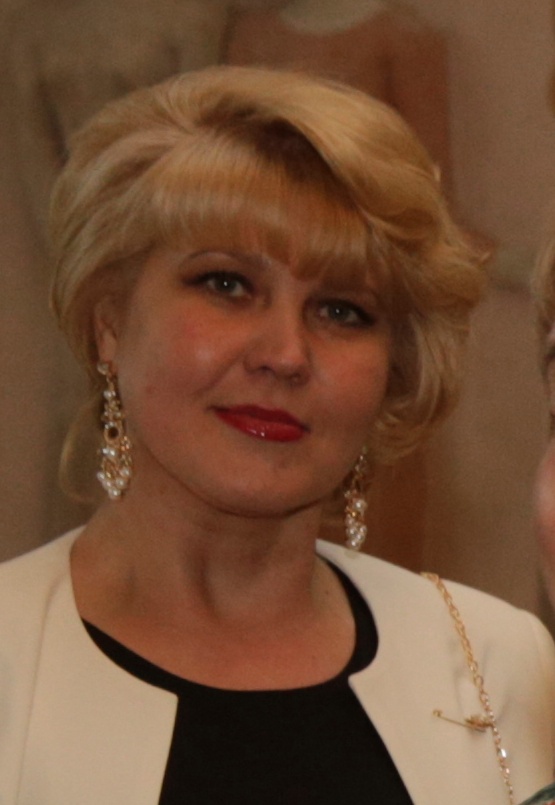 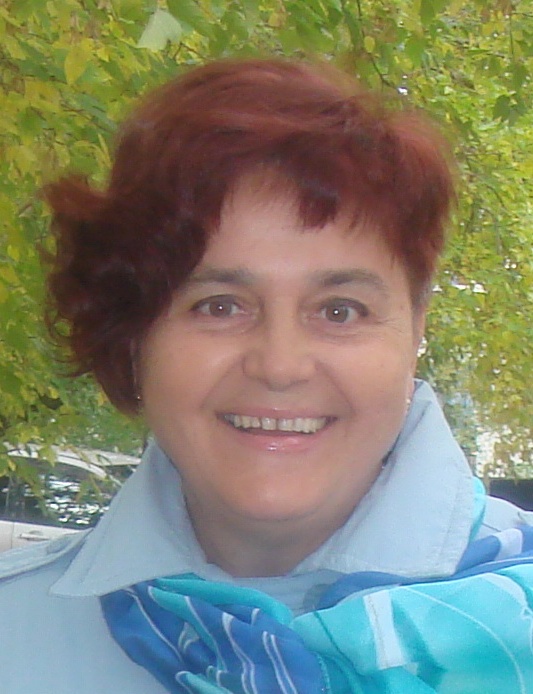 Яцкевич
Наталья Владимировна
Автор программы лагеря «Радуга»,
режиссёр -постановщик, педагог-организатор
городского лагеря дневного пребывания 
«РАДУГА» МАУ ДО «ДТДМ».
Любимова 
Татьяна Фёдоровна
Заместитель председателя Совета Магнитогорского городского отделения Челябинского областного отделения общероссийской общественной организации «ВДПО».
Педагоги – кураторылагеря «радуга»
Инспектора
Отдела надзорной деятельности и профилактической работы № 2
УНДиПР ГУ МЧС России по Челябинской области.
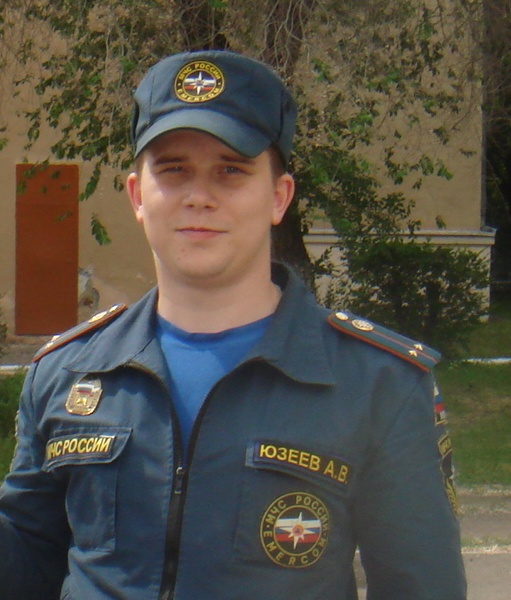 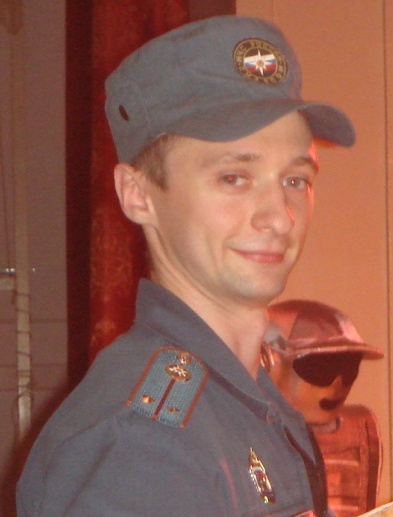 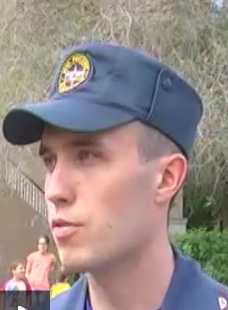 Юзеев
Александр Васильевич
Нарывский
Александр Владимирович
Герасимов
Сергей Михайлович
1 профильная смена  01.06. – 18.06.2016 г. Количество детей - 308 чел.
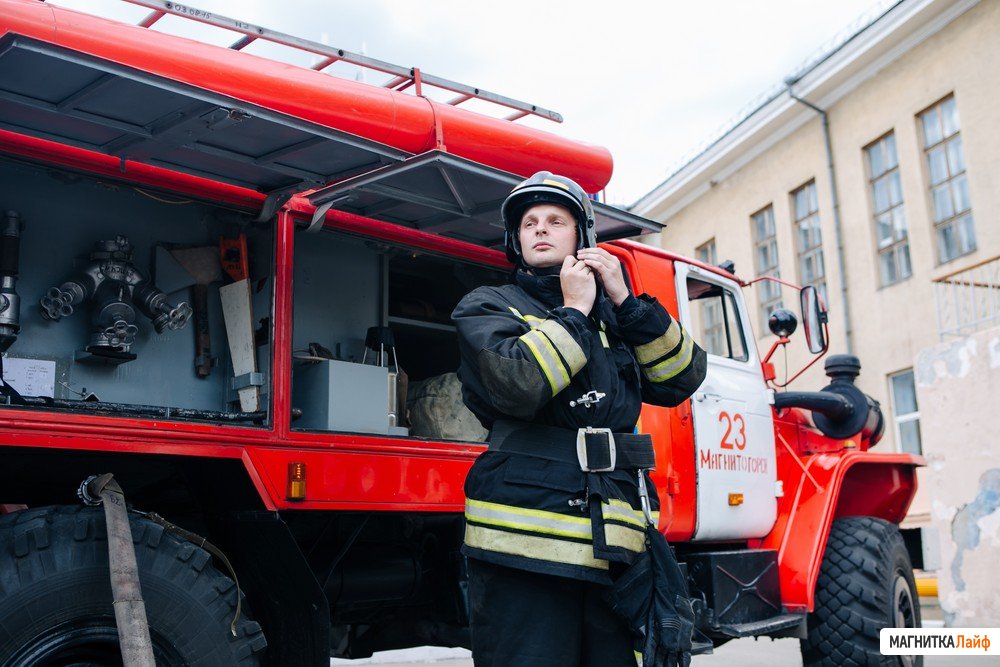 Легенда Радужного королевства
Это было очень давно. 
На земле процветали сказочные Королевства. 
Люди жили наравне с эльфами и гномами, ведьмами и великанами. Королевством радужной мечты правили Король Одуванчик и принцесса Розочка. 
Со своими поданными они жили в мире, согласии и безопасности.
Только властелины огненного подземелья 
были не согласны с таким мирным порядком.
Собрав все свои тёмные силы, они завладели живым  источником короля. Без воды всё потускнело, а
доблесть и слава Короля Одуванчика померкла. 
Люди позабыли о правилах пожарной безопасности. Сказочные жители бесстрашно играли с непослушным огнём.
В один миг наступил хаос, везде полыхали пожары.
Пришло время восстановить порядок! 
Король  - Одуванчик собирает все сказочные королевства, чтобы всем вместе вернуть заветный живой источник, победить нечистую силу своим умом, храбростью и ловкостью, бескорыстным сердцем и великой дружбой – качествами, какими обладают 
настоящие герои – пожарные.
Новые Формы массовой работы по ППБ
Квест игра
Безопасность. ru
Моделирование ситуативных задач
Лазертаг 
с элементами пожарно – спасательного спорта
Лабораторные опыты прикладной химии
Многоуровневые игры
Профильная смена организована в форме квест – игры «Безопасность. ru»
Квест  - детективная, масштабируемая игра по правилам пожарной безопасности, где допустимо любое количество игроков (воспитанников лагеря) без ущерба для качества игры. 
Квест «Безопасность. ru» предполагает 
ежедневное выполнение конкретных заданий 
для достижения общей цели — жители Радужного королевства должны победить Властелинов огненного подземелья и найти священный источник Королей – воду!
		Ситуативный ход мероприятий по ПБ предполагает, как индивидуальную, так и общественную роль каждого в достижение заданной цели, например, пройти испытания в Королевской академии выживания, побороться за титул «Красного рыцаря», уличить виновного в поджоге «Смотровой башни», думать над причиной возгорания, убеждать друзей соблюдать ППБ, искать улики и восстановить справедливость.  
		Для этого воспитанникам лагеря необходимо общаться между собой, анализировать информацию, исходящую от «Чародеев пожарного мастерства» 
(инспекторов «ОНДиПР», «ОФПС»).
План мероприятий 1 сменыпо Пожарной безопасности
Создание  отрядных уголков по правилам пожарной безопасности «Про огонь, воду и пожарную тревогу»;
Конкурс лучших эскизов для авторской раскраски на тему: «С огнём не шути, с ним по правилам живи!»; 
Танцевально – игровая программа «Царство  огня»; 
Лазертаг (игра на местности с элементами пожарно- спасательного спорта) «Огонь, меня не тронь!»;
Демонстрация прикладной химии членами НОУ «Королевский Фестиваль алхимиков»  (лабораторные опыты 3D);
Многоуровневая игра «Ходячий Замок или волшебный огонь» по знаменитому анимационному мультфильму; 
                                                                                                            далее…
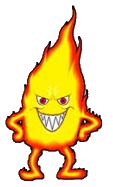 План мероприятий 1 сменыпо пожарной безопасности
Бизнес день по сказке «Огниво», «Ярмарка королевского двора!»;
Экскурсия 1 отряда на ОАО «Магнитогорский Металлургический комбинат» «Огонь - наш помощник!»;
Спортивный праздник «Пожарный, как настоящий рыцарь, огненного дракона не боится!»;
Конкурсная программа «Битва королевских хоров» - песни на тему воды;
Тематический праздник по ПБ (закрытие смены) «Похищение воды властелинами огненного подземелья».
Мы начинаем квест игру«Безопасность. ru»
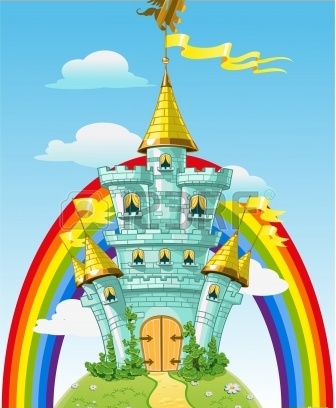 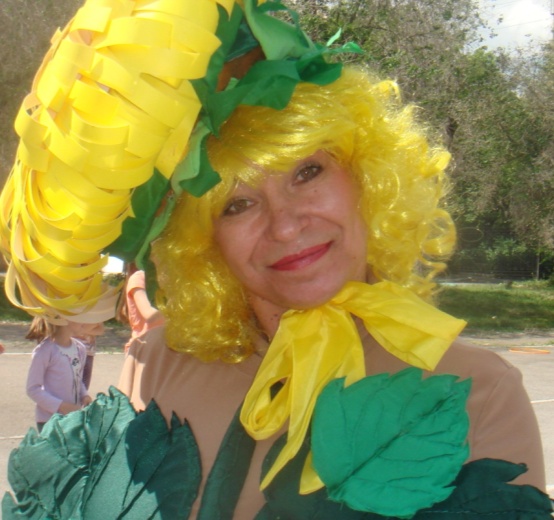 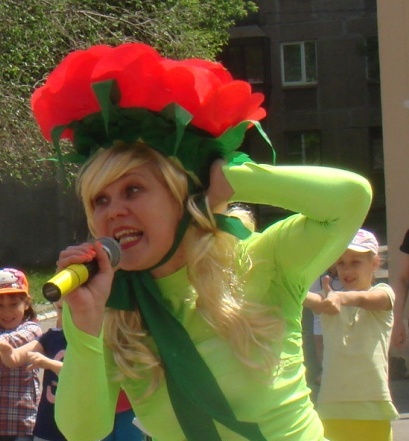 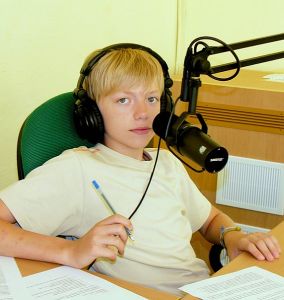 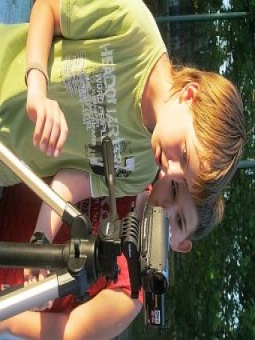 Лазертаг (игра на местности с элементами пожарно -спасательного спорта)«Огонь, меня не тронь!»
Дата и время проведения: 06.06.2016 г., 11.00-11.45 мин.
Место проведения: спортивная площадка Дворца.
Количество участников: 37 чел.(3 отряд) 
Возраст детей (подростков): 10-12 лет.
Цель: Дать детям (подросткам)представление о пожарной опасности различных объектов лагеря. 
Задачи:
обучить простейшим элементам пожарно-спасательного  спорта;
развивать смелость, решительность, быстроту реакции, выносливость, взаимопомощь;
воспитывать в подростках бережное отношение к общественной собственности, жизни и здоровью окружающих людей и осторожность по отношению к огню.
Фото отчёт  игры в лазертаг (с элементами пожарно -спасательного спорта) «Огонь, меня не тронь!»
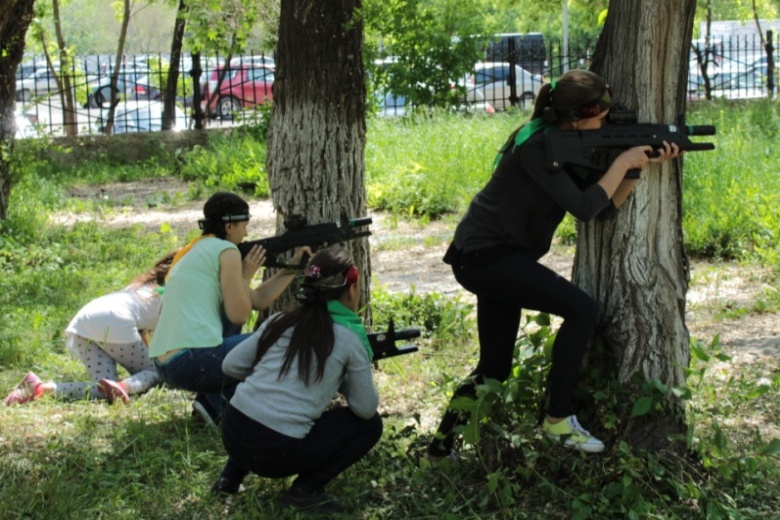 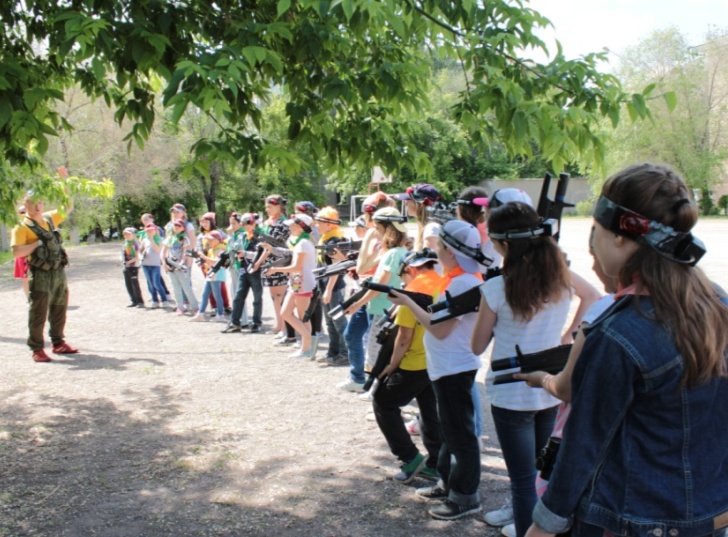 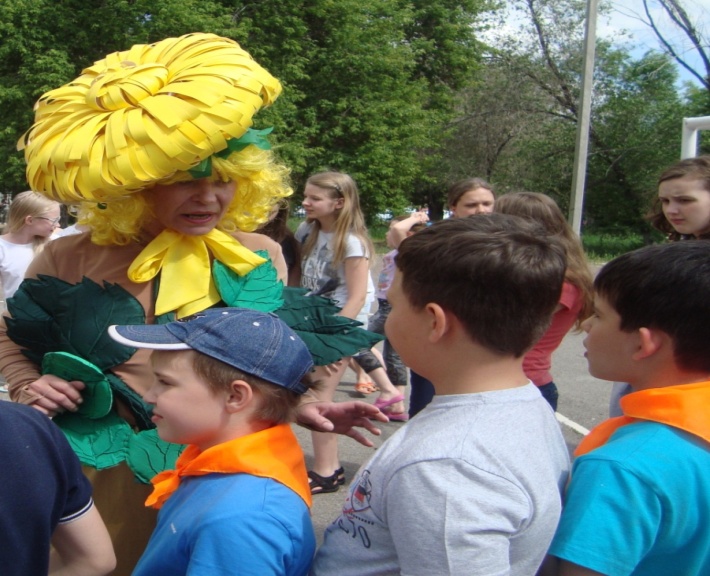 Королевский Фестиваль алхимии
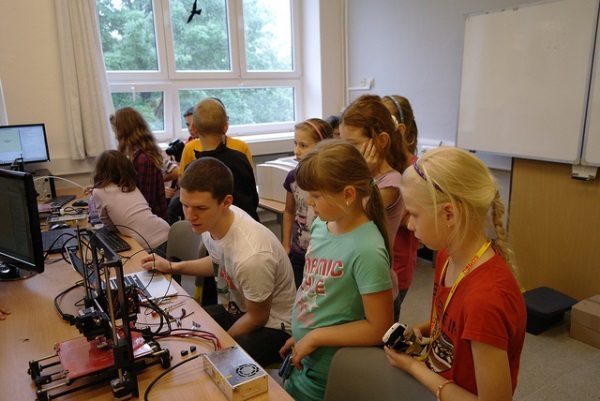 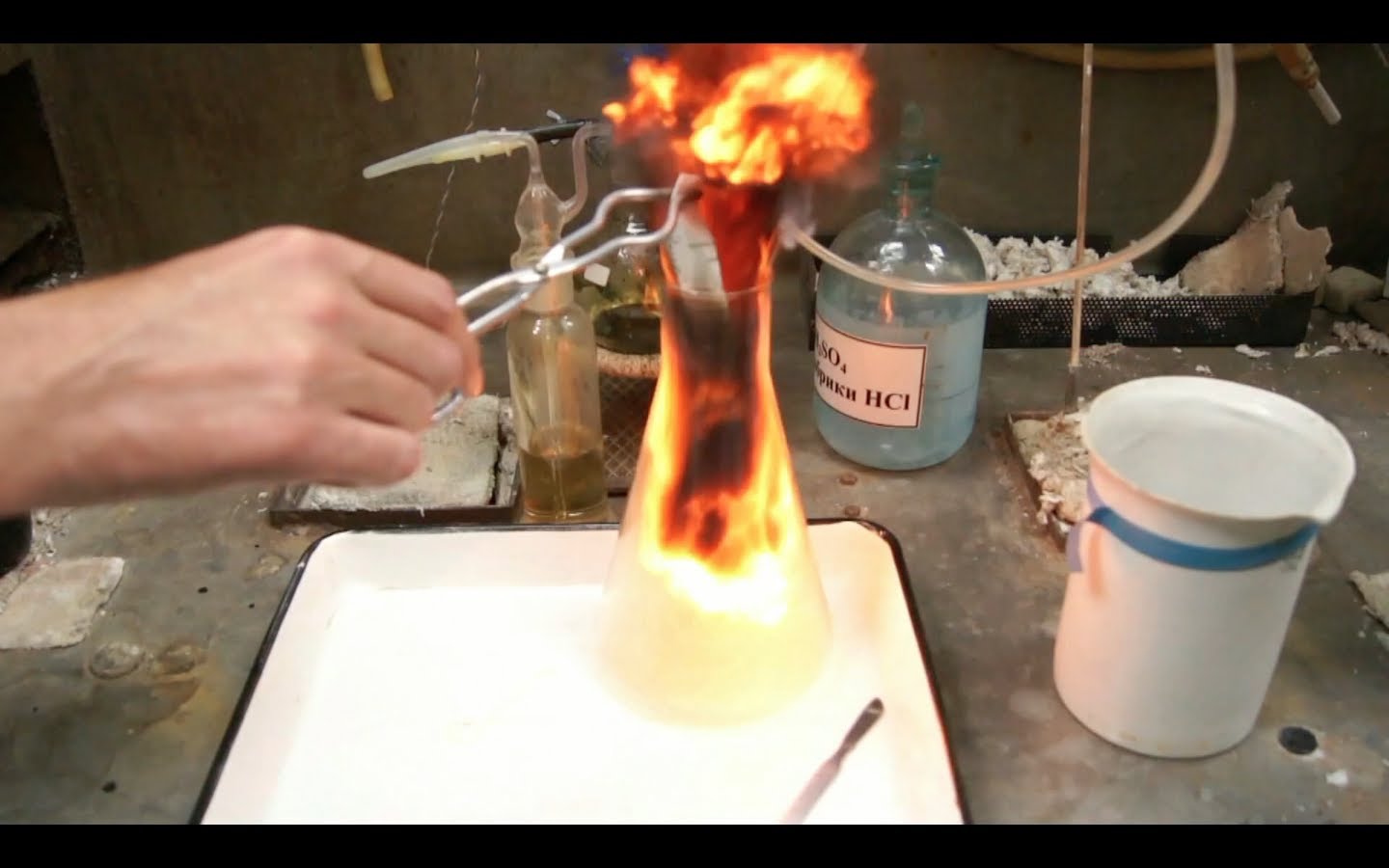 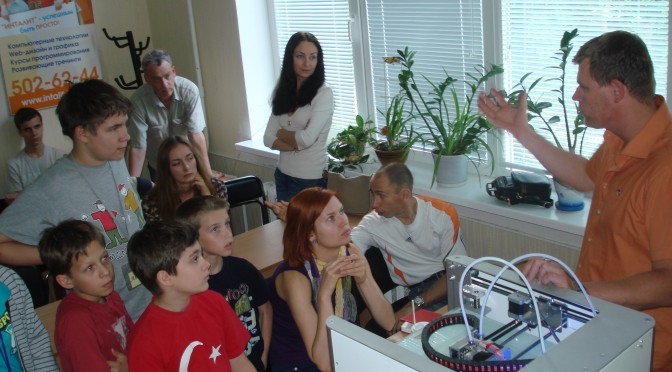 Спортивный праздник «Пожарный, как настоящий рыцарь, огненного дракона не боится!
Дата и время проведения:14.06.2016 г.,14.30-15.30ч.
Место проведения: стадион Дворца.
Количество участников: 261 чел. (9 отрядов) 
Возраст детей (подростков): 6-14 лет.
Цель:
   В игровой  форме познакомить детей (подростков) с элементарными правилами пожарной безопасности.
Задачи:
Формировать определенное отношение к предметам – повышенным источникам пожарной опасности.
Вырабатывать осторожность, внимательность при обращении с огнём; 
Воспитывать интерес к играм соревновательного характера.
Фото отчёт Спортивного праздника«пожарный, как настоящий рыцарь, огненного дракона не боится!»
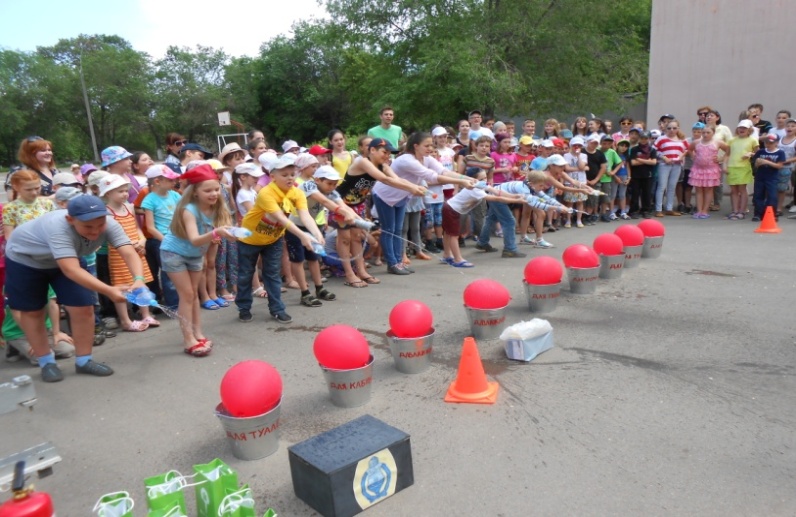 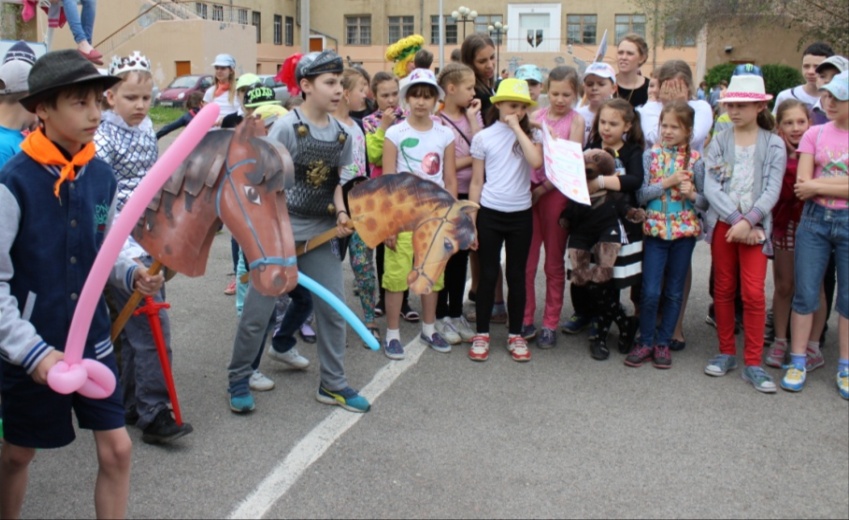 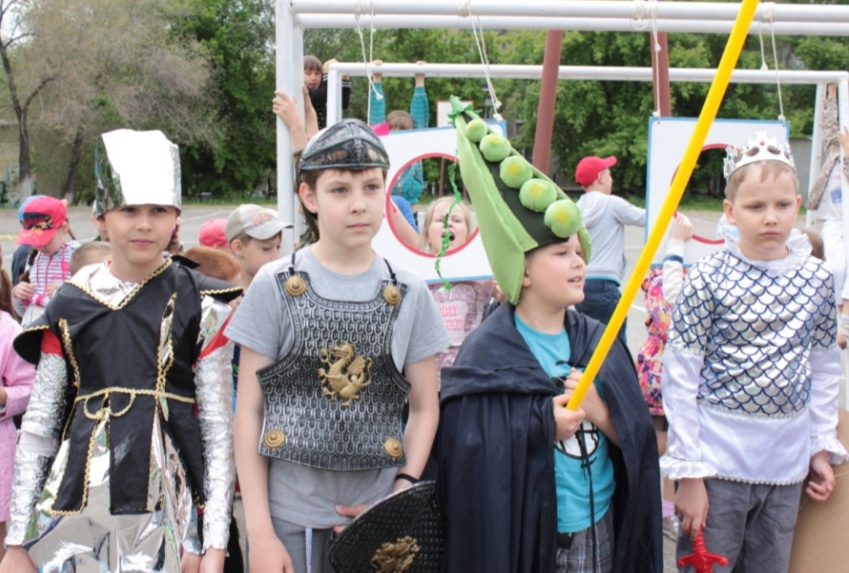 Экскурсия на ОАО «ММК»
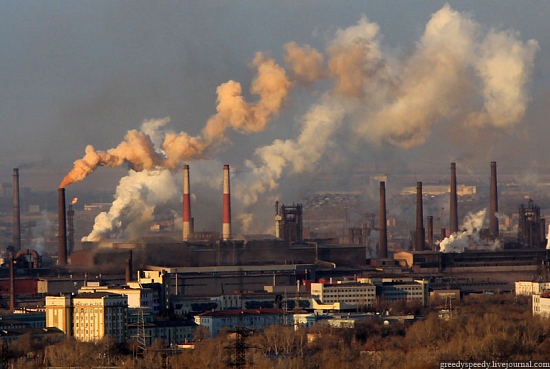 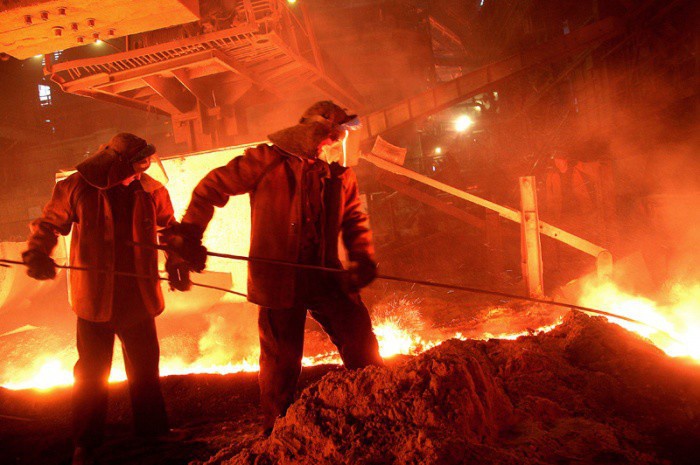 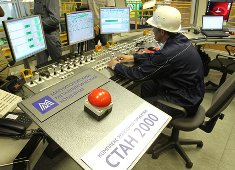 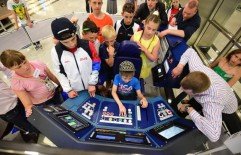 Праздник по ПБ (закрытие смены) «Похищение воды властелинами огненного подземелья».
Дата и время проведения: 17.06.2016 г., 11.00-12.00 ч.
Место проведения: стадион и спортивная площадка.
Количество участников: 308 чел. (10 отрядов) 
Возраст детей (подростков): 6-14 лет.
Цель:
    Показать важность взаимодействий: ориентирование на местности, пожаротушение в условиях летнего лагеря.
Задачи:
Познакомить детей с основными способами тушения огня и особенностями боевой одеждой пожарных;
Воспитывать уважительное отношение к работникам противопожарной службы;
Пропаганда здорового образа жизни.
Властелины подземелья разожгли огонь ярости!
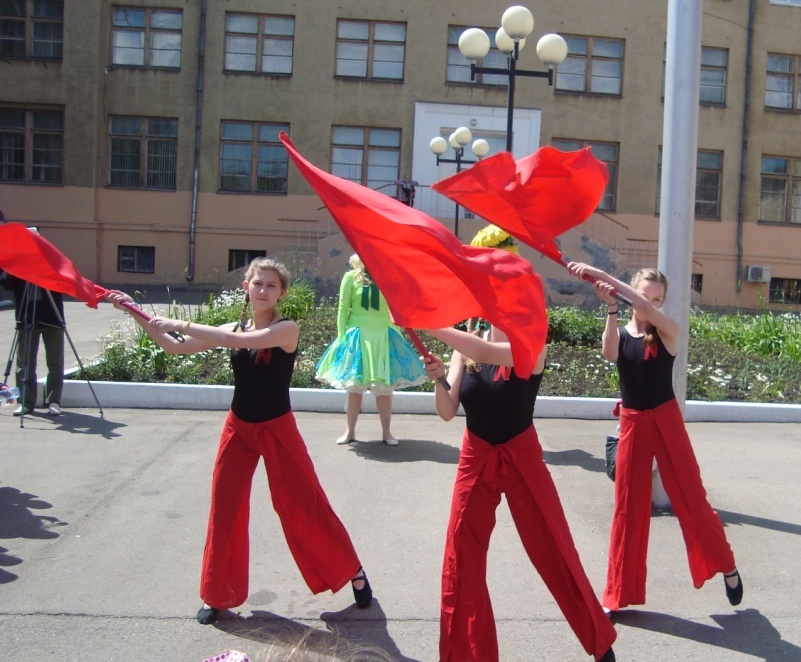 Пора Надеть форму пожарного и сразиться с ними!
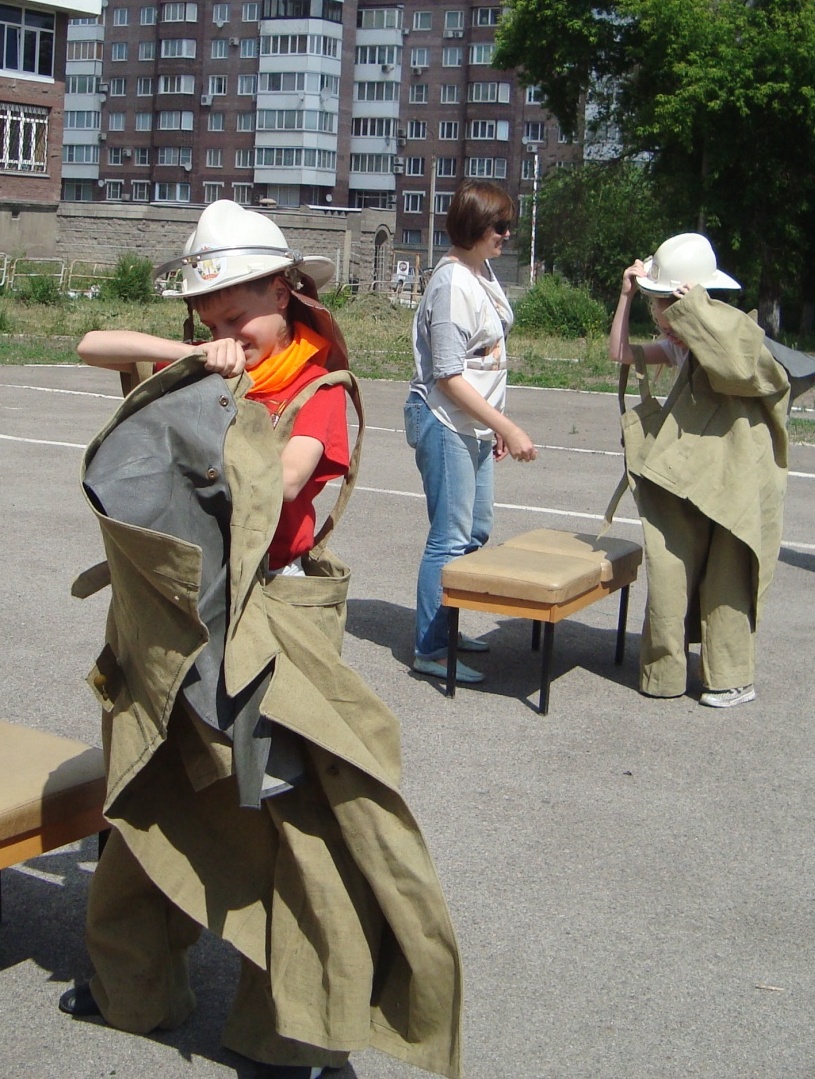 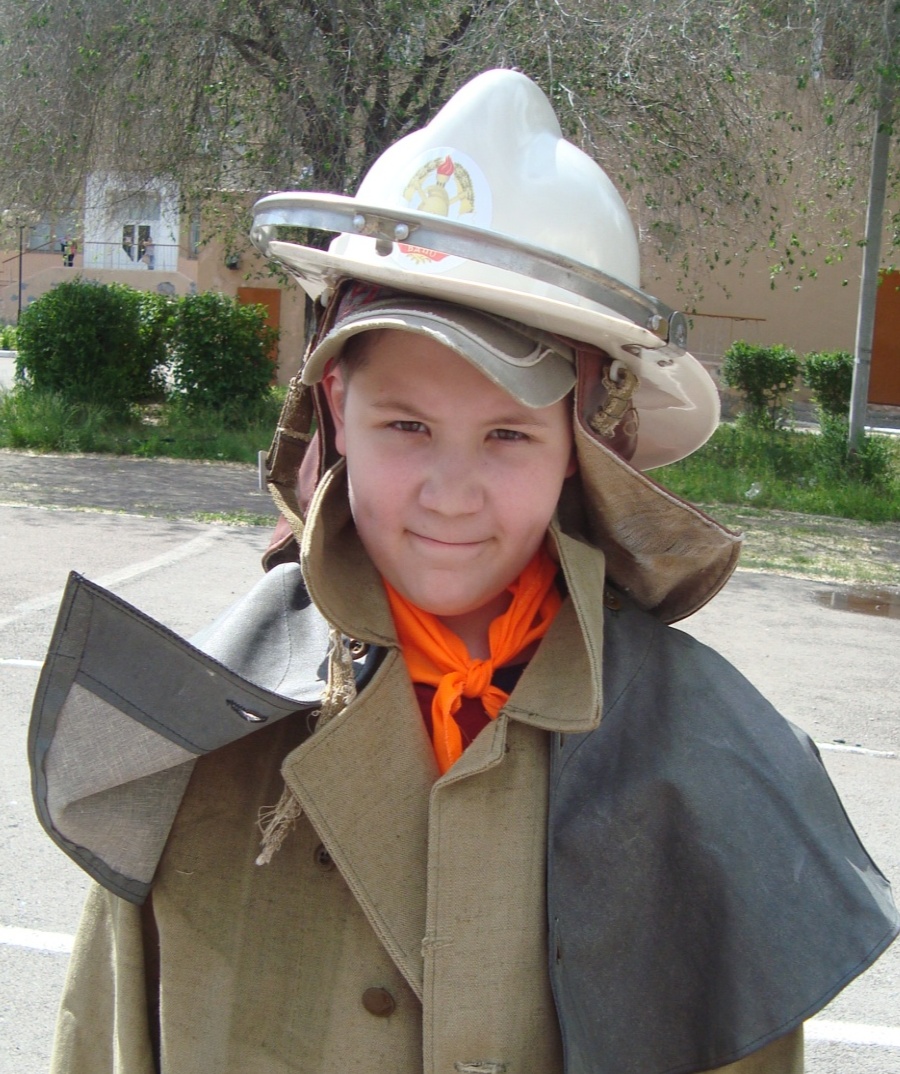 Юный пожарный проходит все испытания!!!
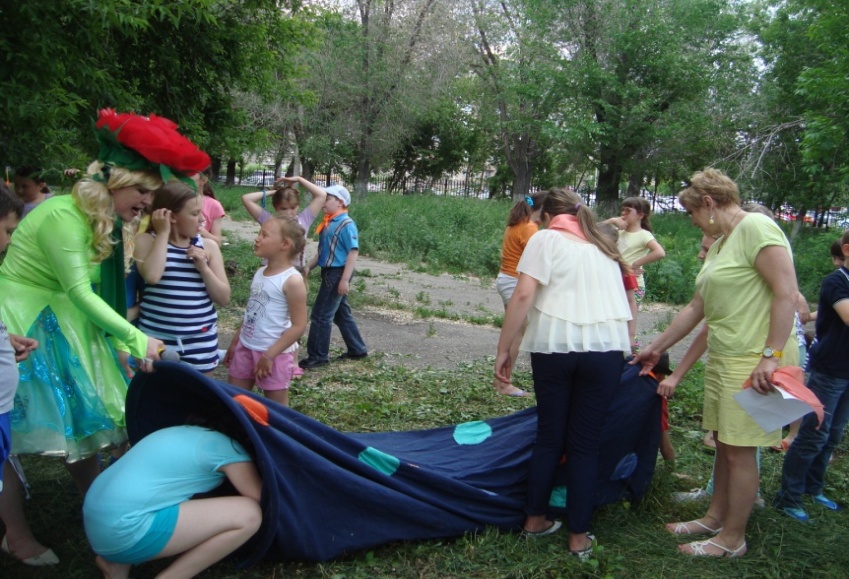 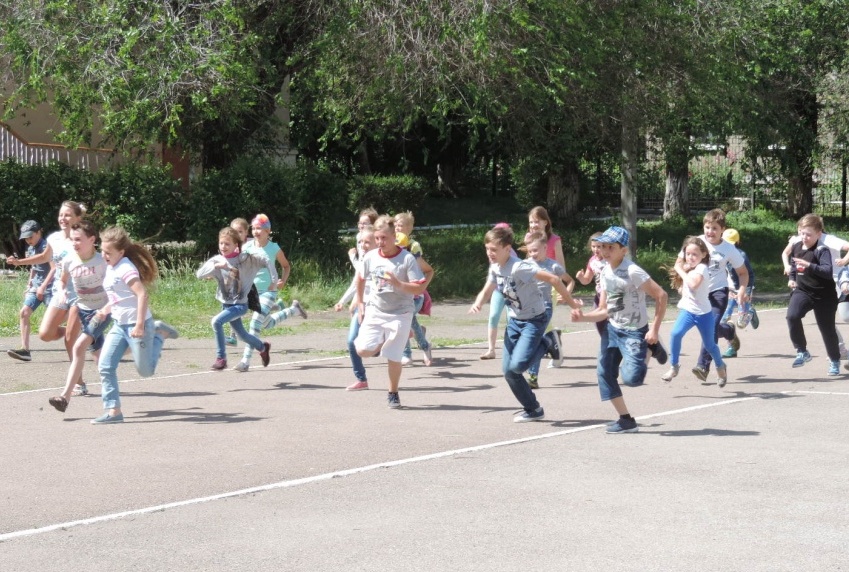 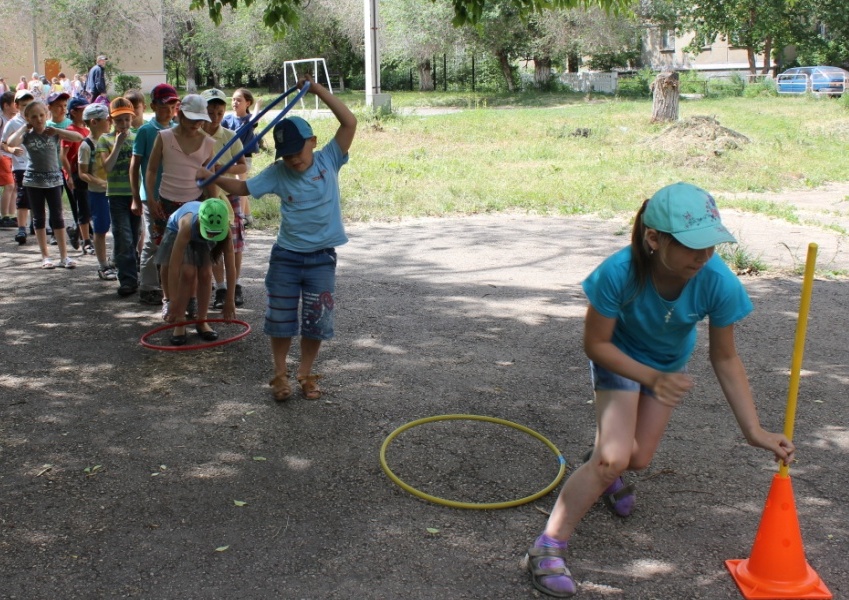 Знать должен каждый  Средства тушения пожара!
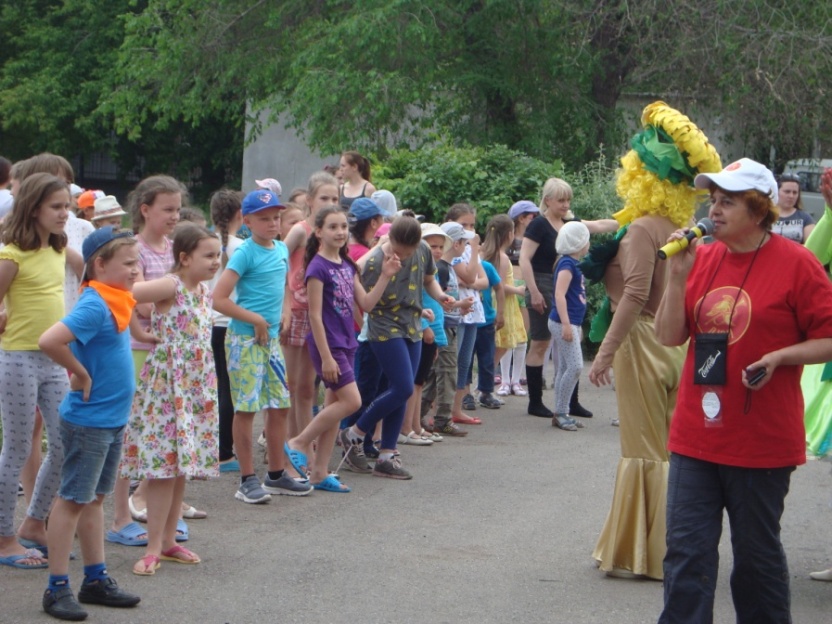 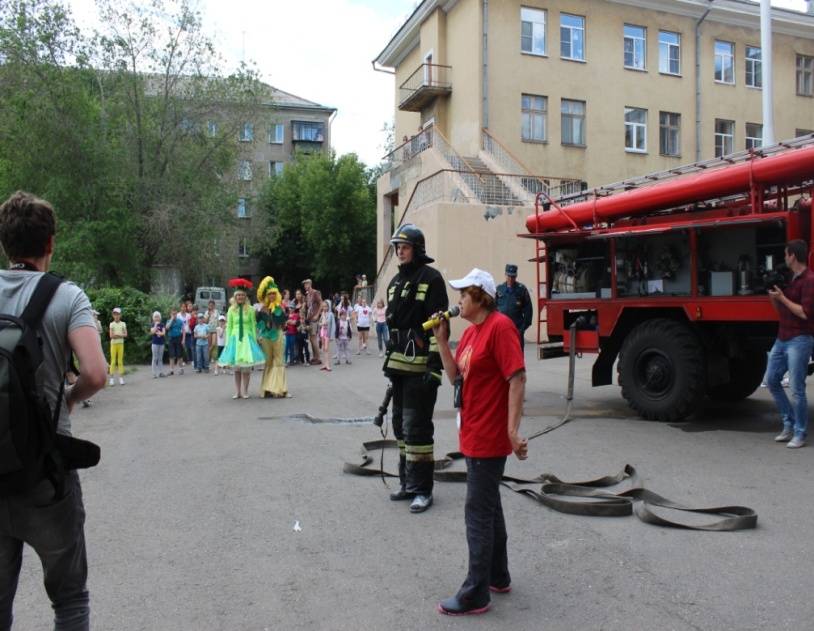 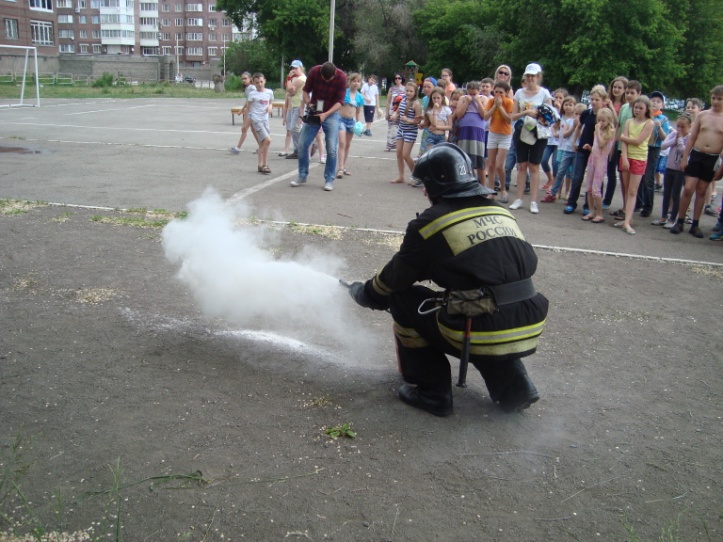 УРА! Жители радужного королевства нашли источник воды и погасили огонь ярости!
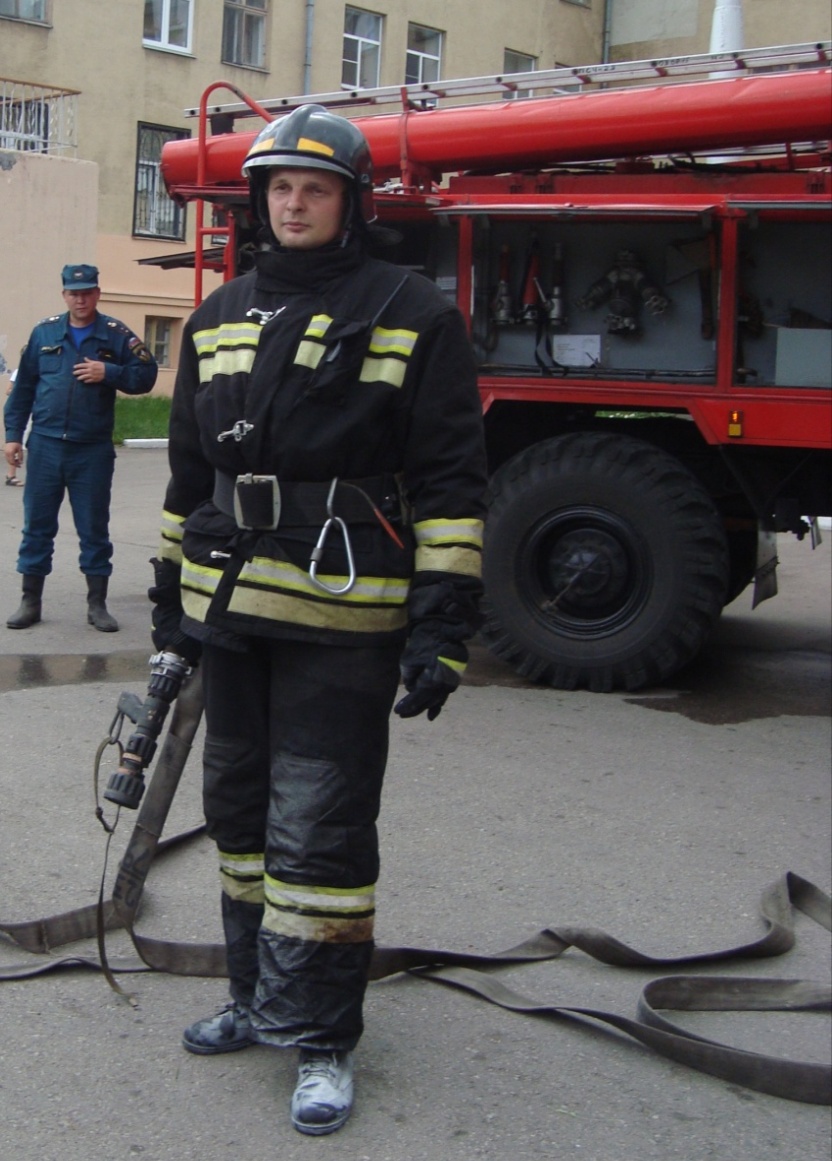 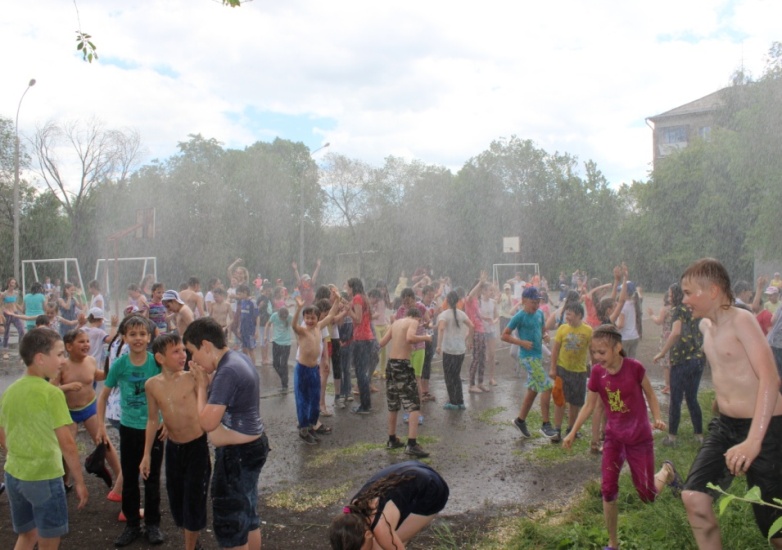 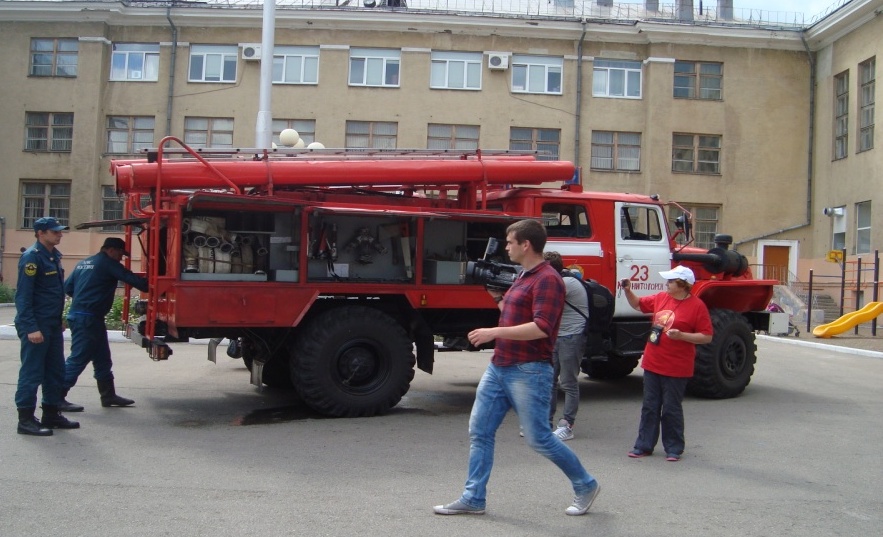 Заметки детей об отдыхе в  лагере «радуга» Магнитогорск - 2016 г.
Интервью жителей Радужного королевства.
По окончании первой профильной смены ребятами из пресс – центра
был проведён опрос.
Вопрос: «Чем Вам запомнилась профильная смена?»
Ответы детей: 
- Необычными праздниками, такого ещё никогда не было!
 По пожарке нам и в школе часто рассказывают, но вот так, никогда! 
 Представьте, в такую жару работать в боевой амуниции, говорят же, что огнеборцы – горячие парни.
 Не знаю, пожарное дело – опасное, это уж точно. 
Ответ инспектора ОНД:
-Смена прошла результативно, спасибо нашим коллегам за необычную организацию!
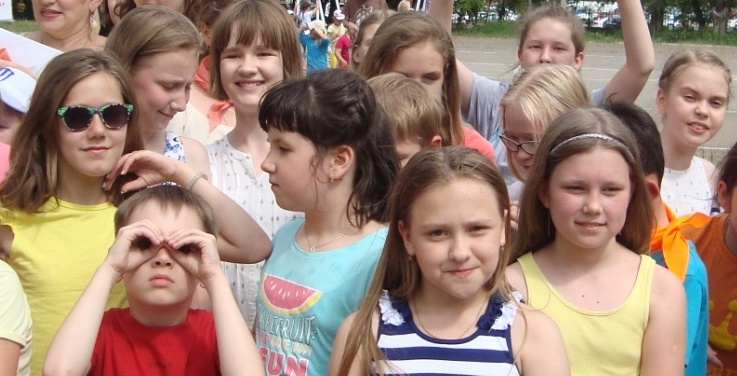 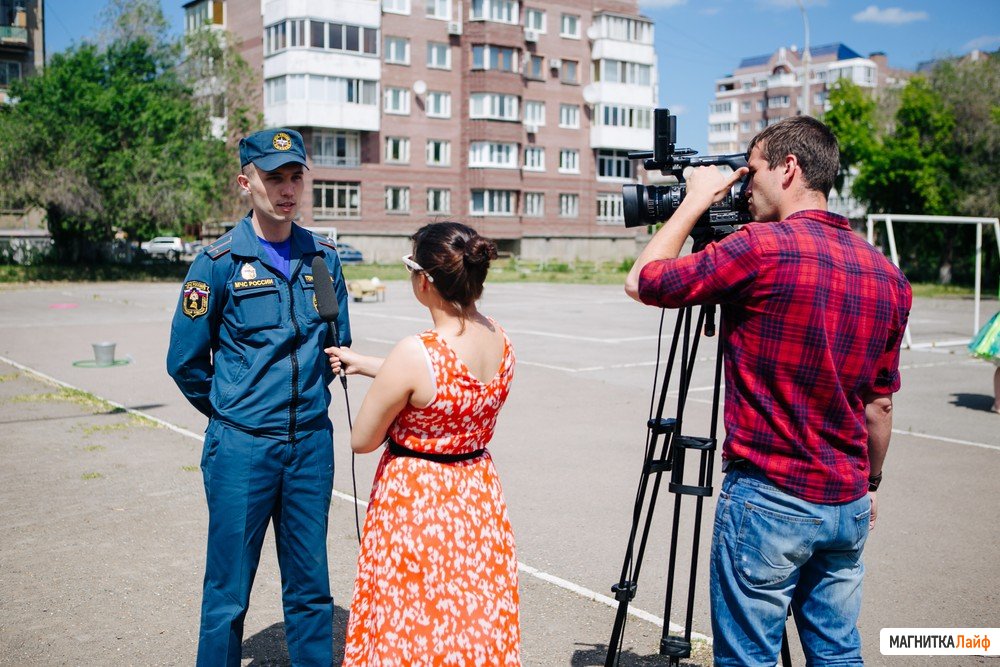 Лучший эскиз для раскраски: «С огнём не шути, с ним по правилам живи!»
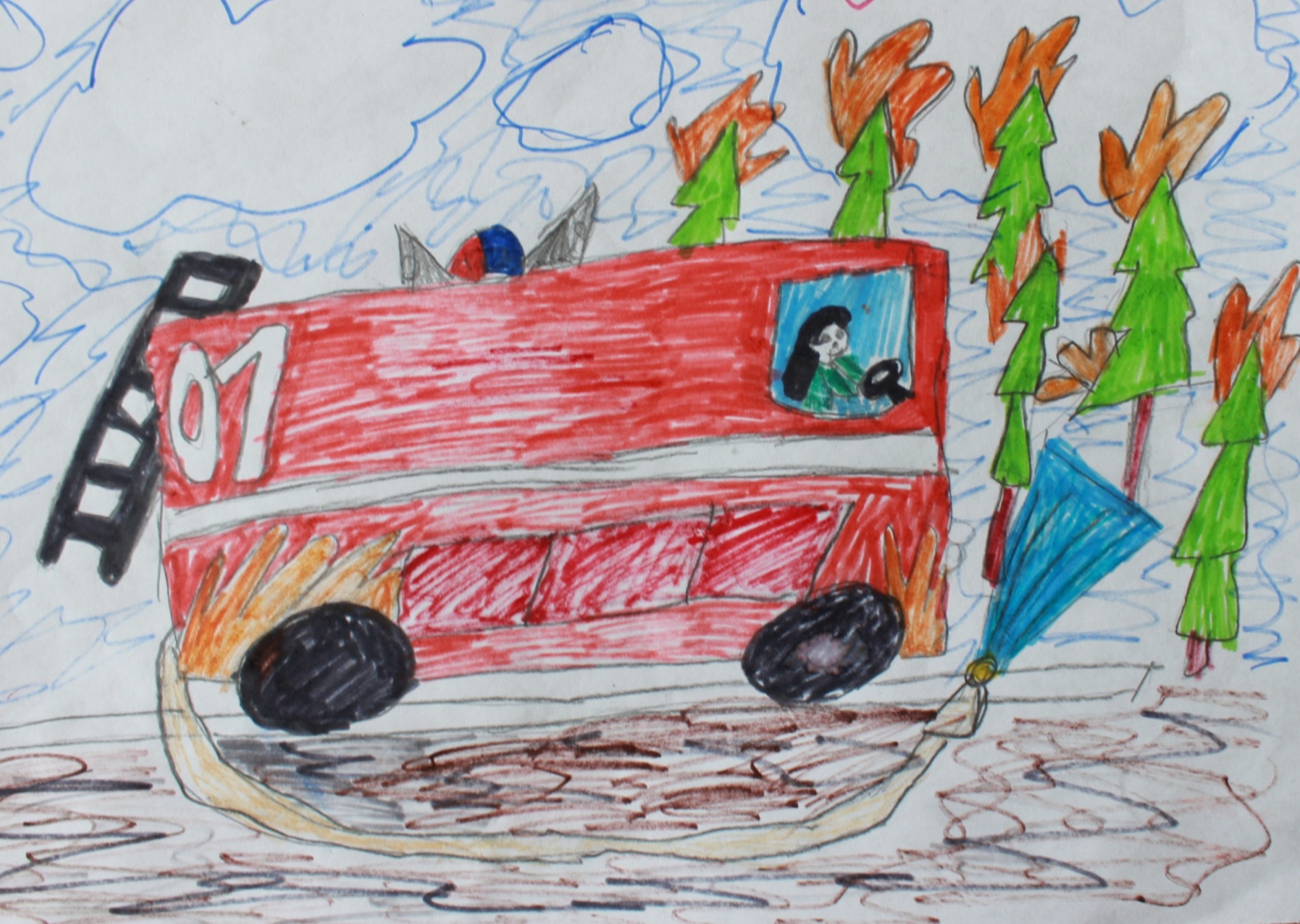 Русанова Анна 10 лет
2 смена 22.06. – 08.07.2016 г.Количество детей - 200 чел.
Кинолента Яркого лета!
Новая история о знаменитых мульт - героях 
Незнайки и его подружки Пчёлки Майи начинается в обычном лагере «РАДУГА».
Двое коротышек  отдыхают вместе с детьми и учатся не только правилам отношений в детском коллективе, но и 
правилам пожарной безопасности.
По своей наивности наши герои, то и дело попадают в какие – нибудь нелепые ситуации. 
Вместе с детьми Незнайка и Майя знакомятся с пожарным Робиком, который прилетел на Землю с планеты «Спасатель».
Пожарный Роб помогает своим неопытным друзьям расшифровать код от таинственной двери не нарушая правил пожарной безопасности.
В конце приключений ребята обрели новых друзей, знания и противопожарные навыки поведения в здании Дворца, на улице, дома.
План мероприятий 2 смены по пожарной безопасности
Создание команды юных пожарных 
(1 профильный отряд);
Творческий проект буклета на тему:«Спички - детям не игрушка!»;
Игра на местности «Приключение на станции «ОГНЕОПАСНО!»;
Соревнования с элементами ПСС «Мульт олимпийские игры»;
Игра – викторина по ППБ «Мультребусы»;
День Безопасности. Познавательно – игровая программа «Проказы Коротышек или пожарный РОБ спешит на помощь!».
Члены отряда Юных Пожарных
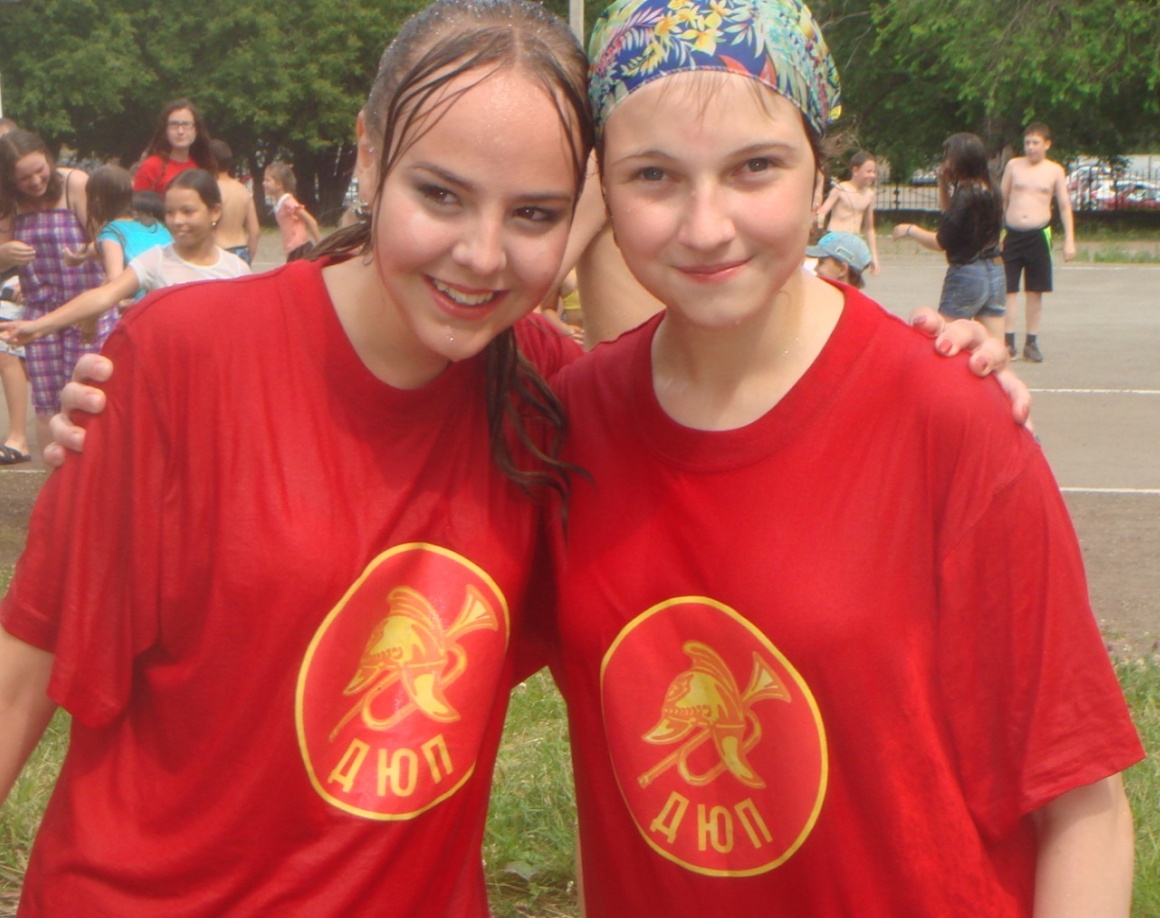 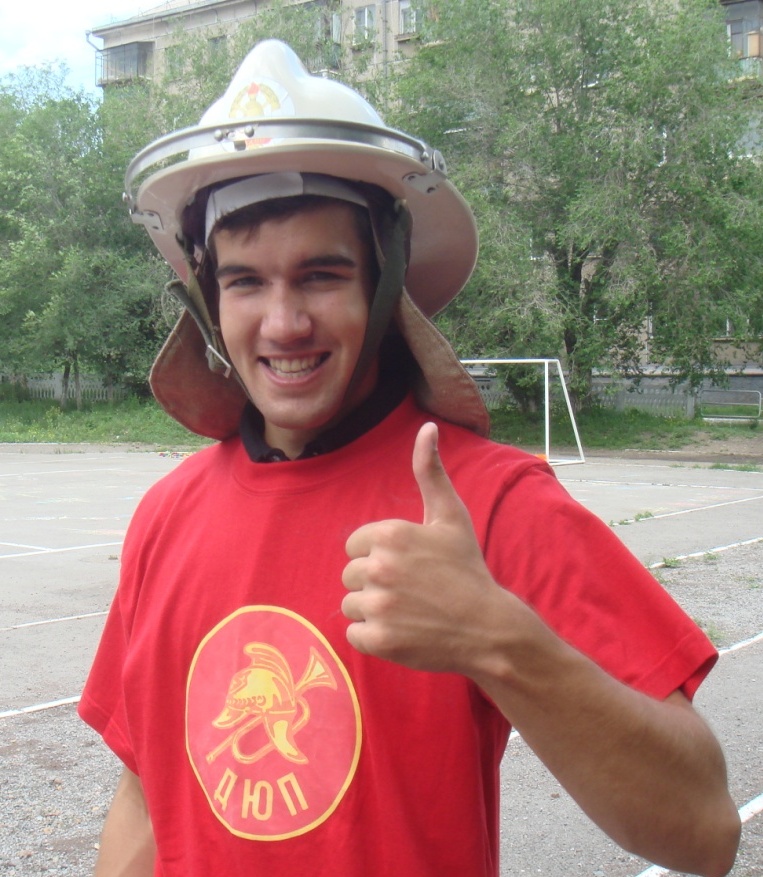 Игра на местности «Приключение на станции «огнеопасно!»
Дата и время проведения:23.06.2016 г.,14.30-15.45 ч.
Количество участников: 200 чел. (6 отрядов) 
Возраст детей (подростков): 6-14 лет.
Цель: 
   Обучить детей (подростков) элементарным основам пожарного дела.
Задачи:
Ознакомить детей с комплексом упражнений, которые выполняют на тренировках пожарные; развивать у детей ловкость, быстроту реакции, смекалку;
формировать у детей знание и  соблюдение противопожарных требований;
воспитывать у ребенка (подростка) чувство опасности перед  огнем,  навыки  умелого обращения с ним.
Фото отчёт игры на местности «Приключения на станции «огнеопасно!»
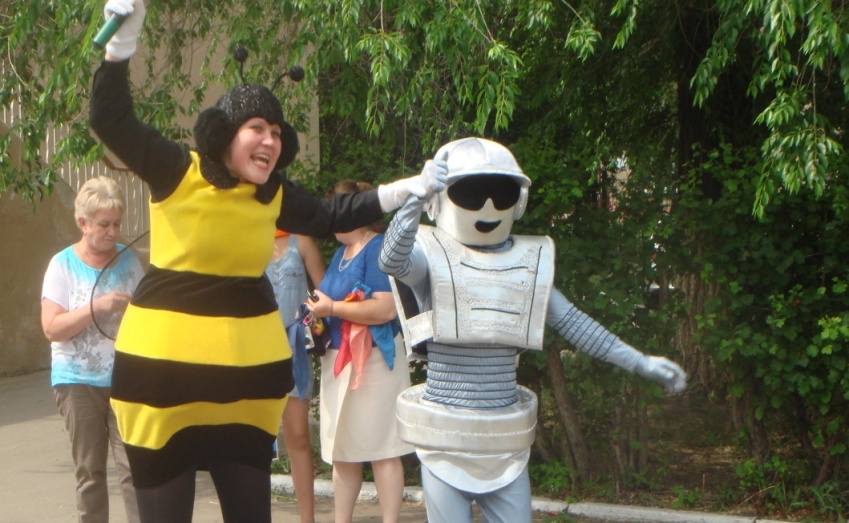 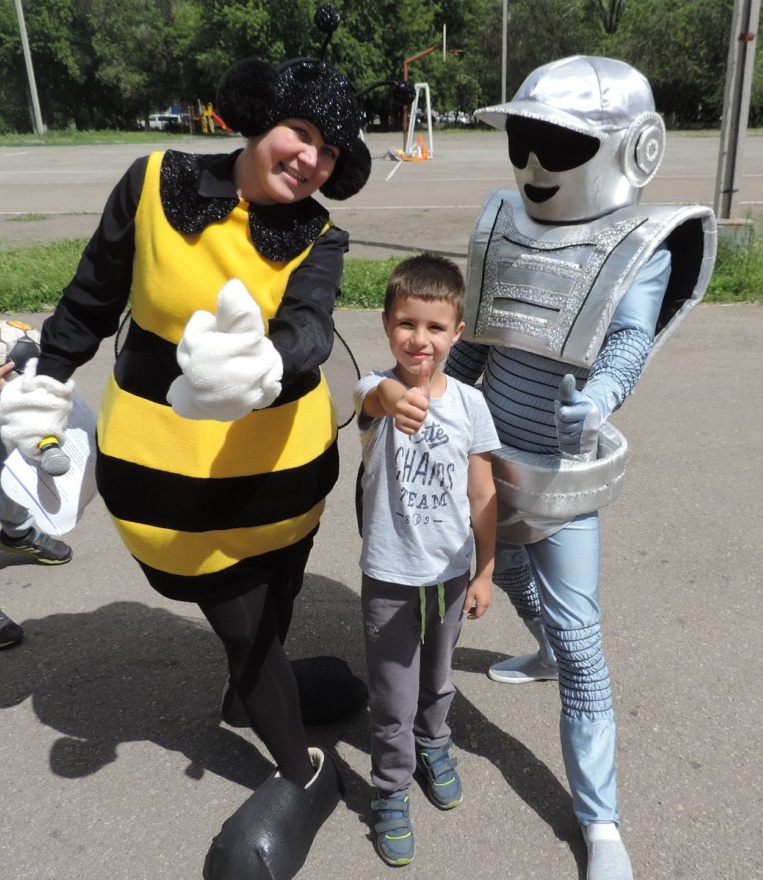 Фото отчёт игры на местности «Приключения на станции «Огнеопасно!»
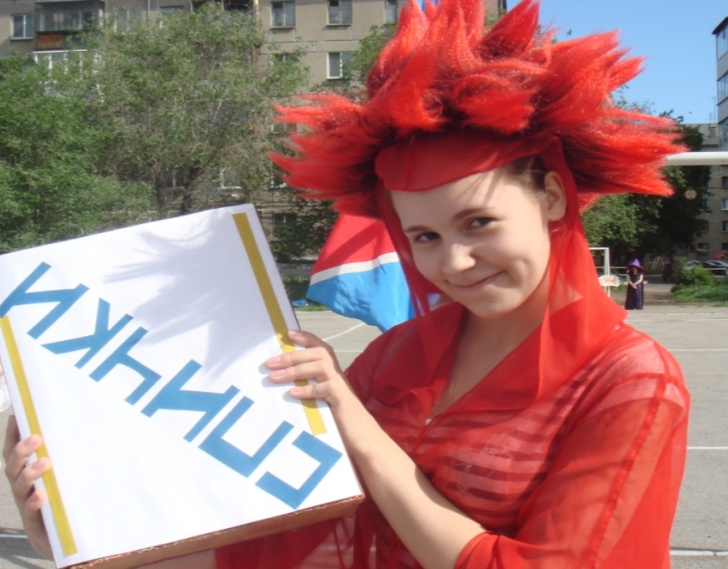 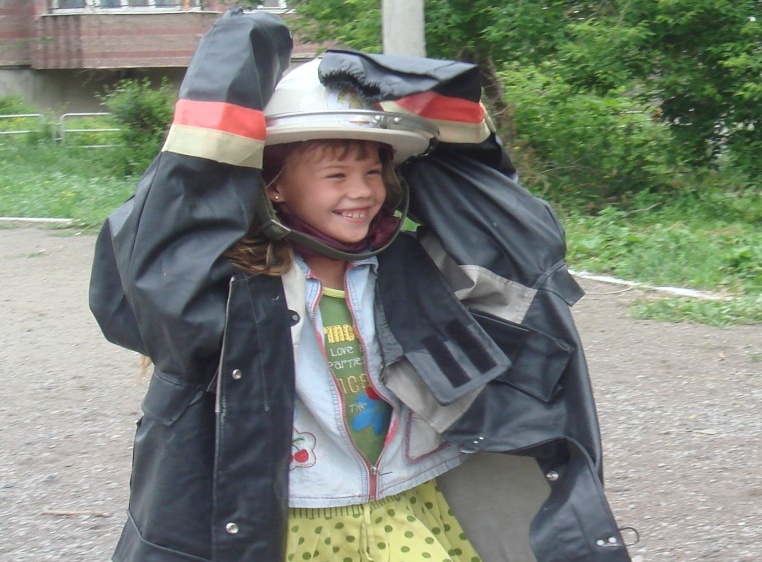 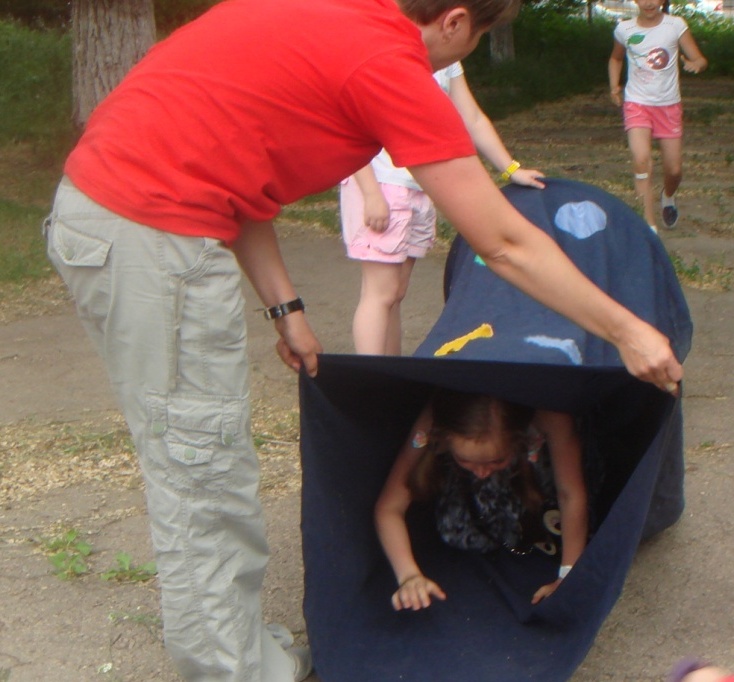 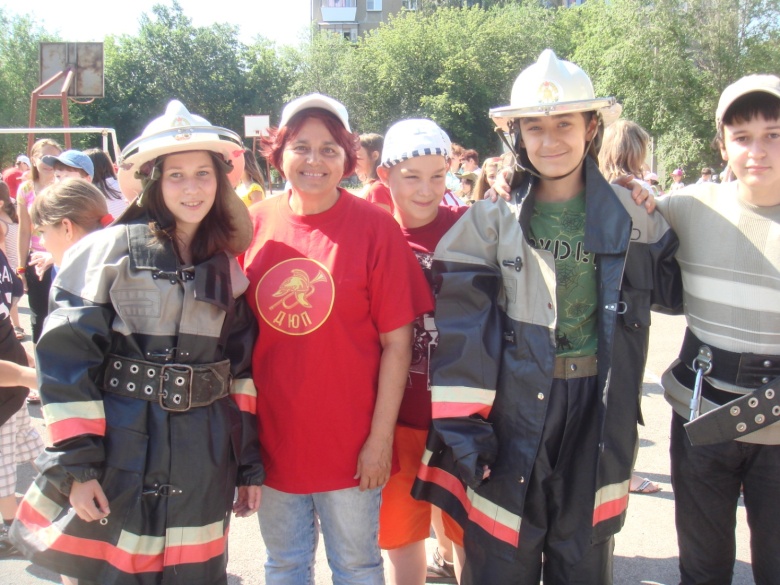 познавательно –игровая программа «Проказы коротышек»
Дата и время проведения: 06.07.2016 г., 14.30 – 15.30 ч. 
Место проведения: актовый зал и стадион.
Количество участников: 200 чел. (6 отрядов)
Возраст детей (подростков): 6-14 лет.
Цель: 
   Систематизировать и обобщить знания детей о мерах пожарной безопасности, в том числе пожаробезопасного поведения в здании, на улице. 
Задачи: 
Довести до понимания детей предназначение спичек в жизни человека, разъяснить их опасность, если они попадут в руки невнимательного, безответственного человека;
Познакомить с историей организации противопожарной службы г. Магнитогорска;
Закрепить знания правил и алгоритм эвакуации из здания Дворца.
Фото отчёт познавательно – игровой программы «Проказы коротышек»
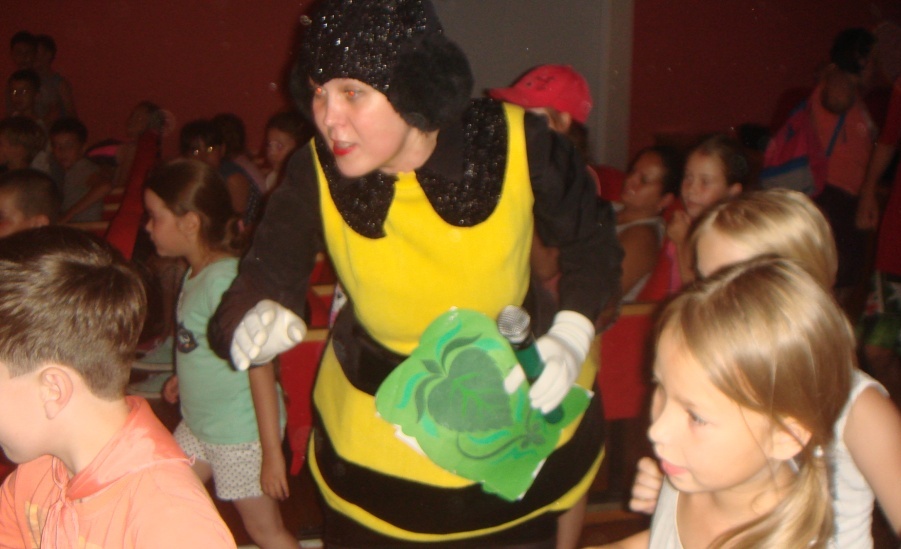 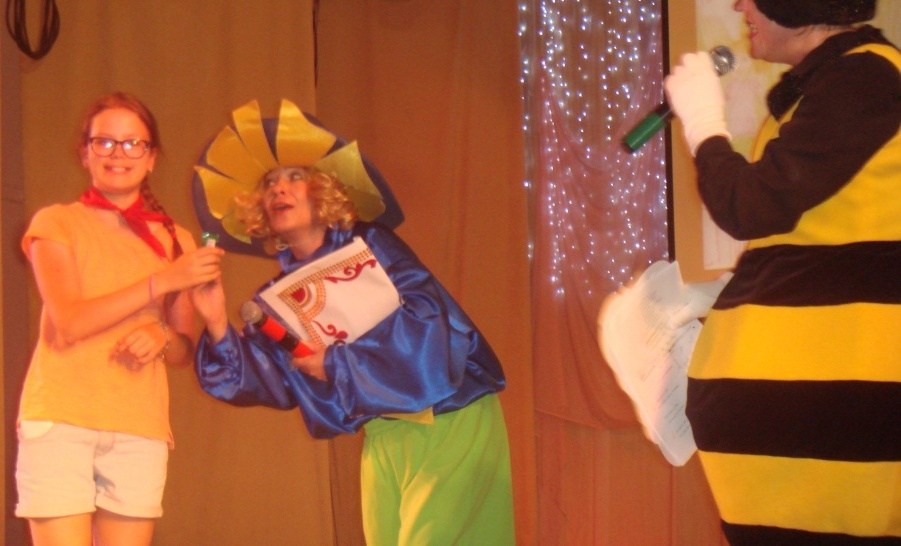 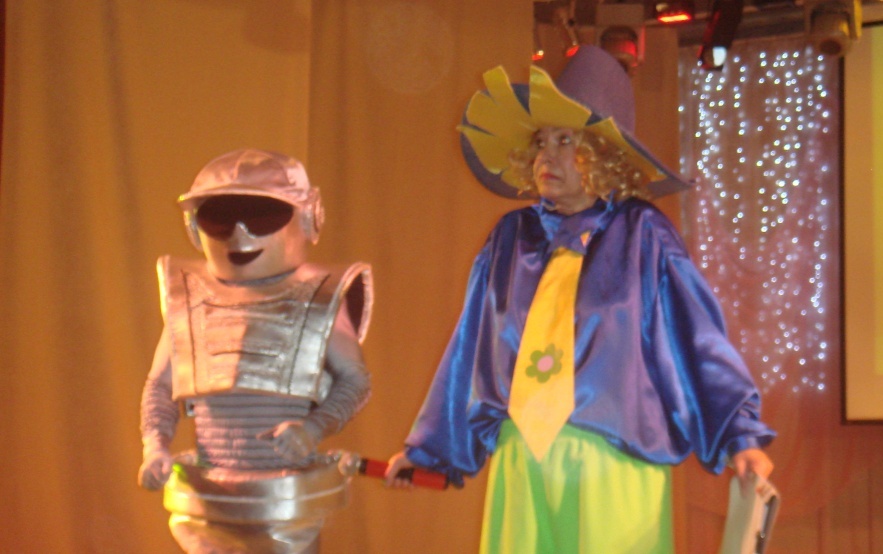 Фото отчёт познавательно – игровой программы «Проказы коротышек»
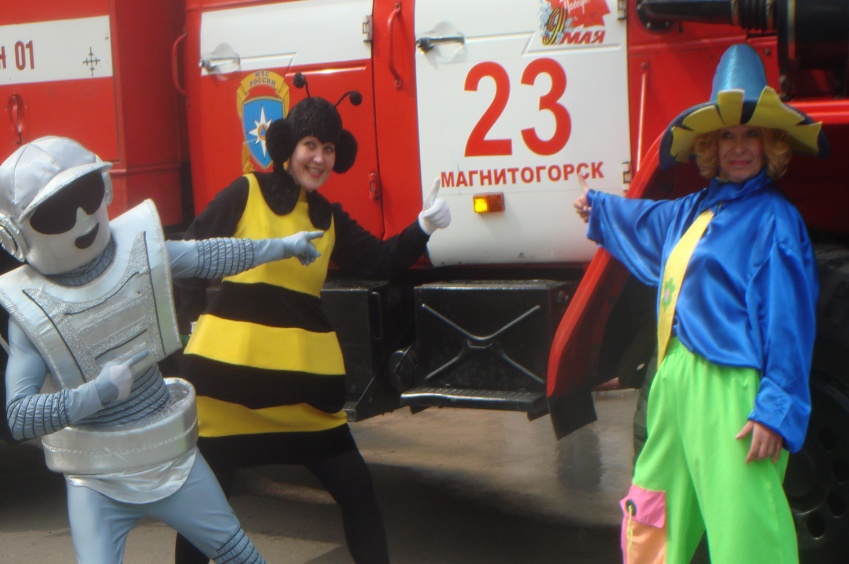 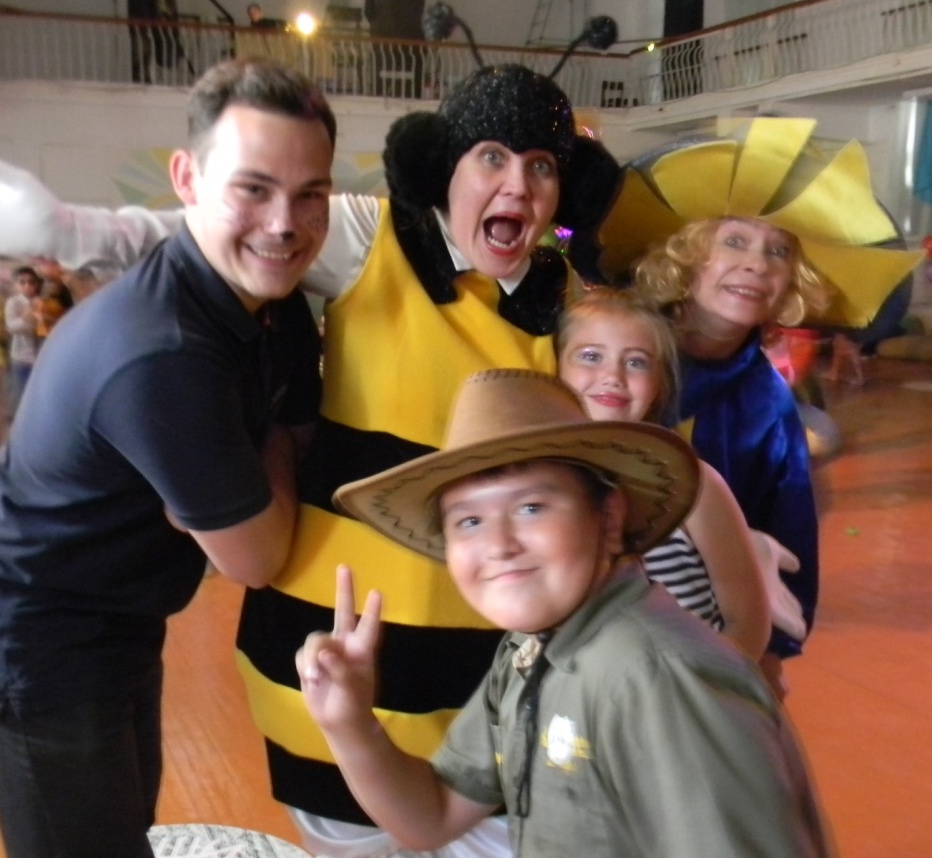 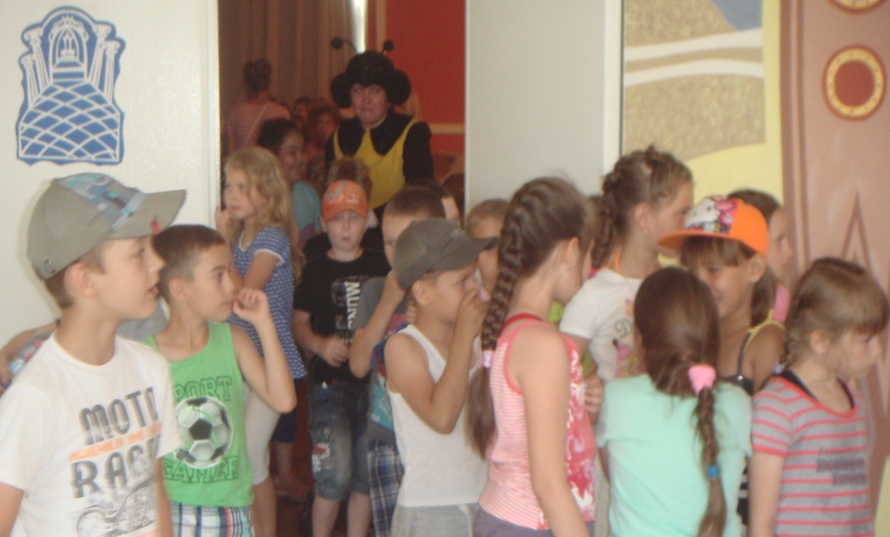 Эвакуация из здания дворца и  долгожданная встреча с пожарными!
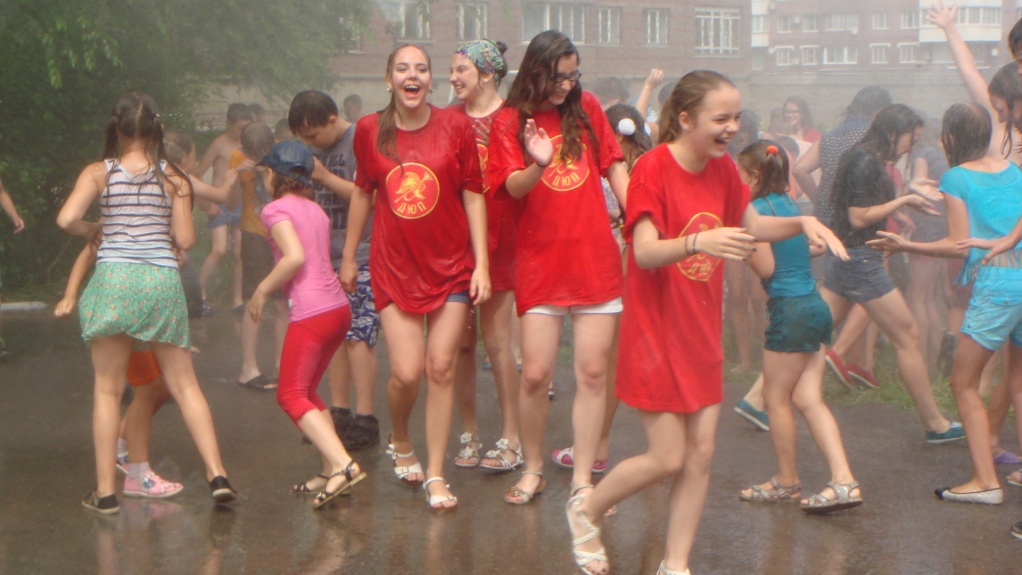 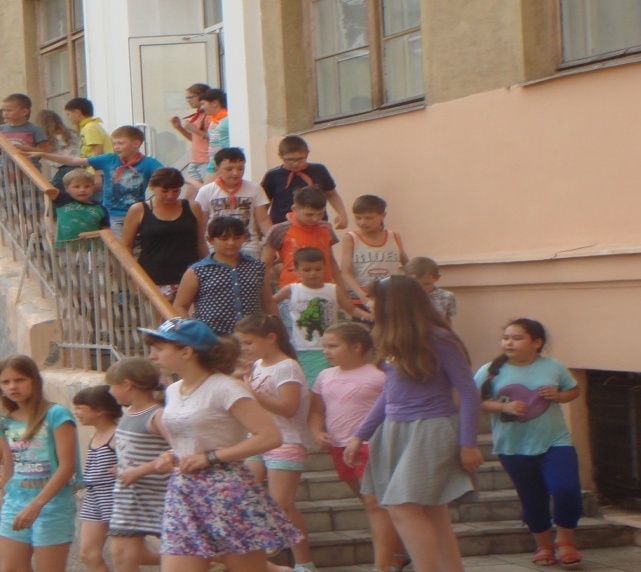 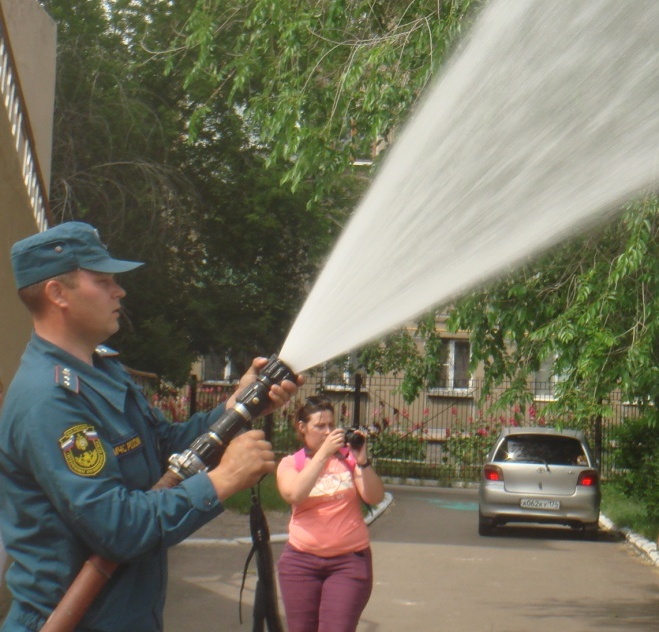 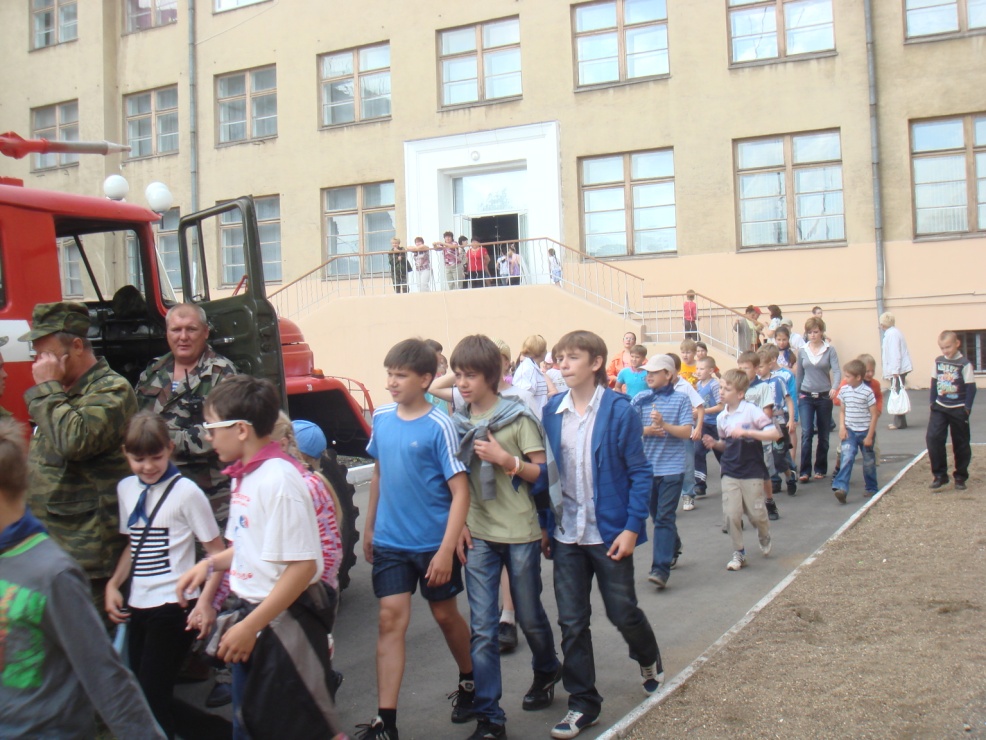 Заметки детей об отдыхе в лагере «радуга» Магнитогорск - 2016 г.
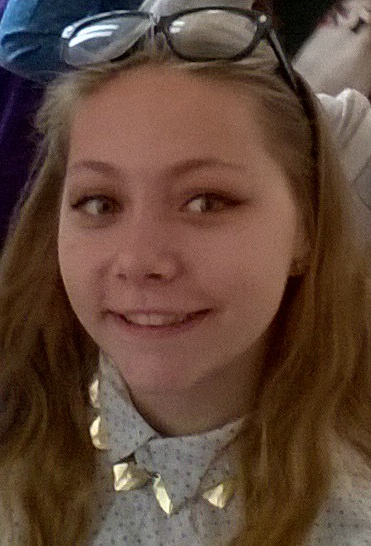 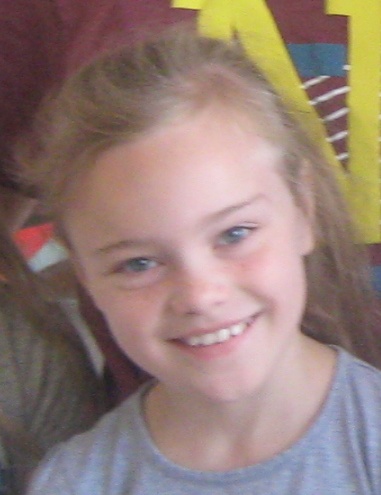 Леонова Екатерина 13  лет (2 отряд)
Почти каждое лето я отдыхаю в лагере «Радуга», но в этом году было очень круто! Все две смены мы общались с командой магнитогорских пожарных, с людьми, которые учат нас правилам пожаробезопасного поведения.  Самые смешные Пчёлка и Незнайка всегда нарушали эти правила, а Роб учил нас и коротышек, как избежать беды. Это лето – было не только классным, но и запоминающимся!
Нечет Ксения  10 лет (4 отряд)
Я две смены подряд провела свои каникулы в этом лагере. Невероятно, как мы старались с отрядом обрести качества пожарного, найти воду и стать победителями квеста, и вот…..казалось бы всё закончилось, отлично, как появляются коротышки – эти смешные герои. Даже пожарные над ними смеялись, потому что они ничего не знали о правилах пожарной безопасности. Хорошо, что они попали к нам в лагерь, мы с ними не только подружились, но кое чему их научили!
Заметки детей об отдыхе в  лагере «радуга Магнитогорск - 2016 г.
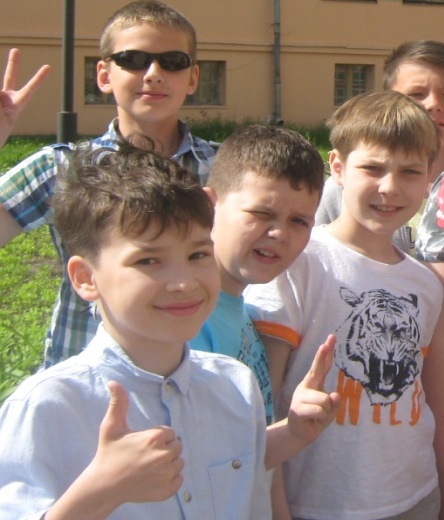 Мы ребята с 5 отряда!
Рассказать о своих каникулах? 
Мы лучше покажем! А этот коллаж рисовали и клеили все – наши! Нам очень полюбились Пчёлка и Незнайка, они похожи на нас. Честно, сказать, ведь мы тоже иногда забываем об осторожности, так вот благодаря им и команде пожарных – мы поняли, что огонь – это не забава, а электрические приборы, требуют особой осторожности! Спасибо, за ПОЛЕЗНОЕ лето!
Лучший проект буклета«Спички – детям не игрушка!»
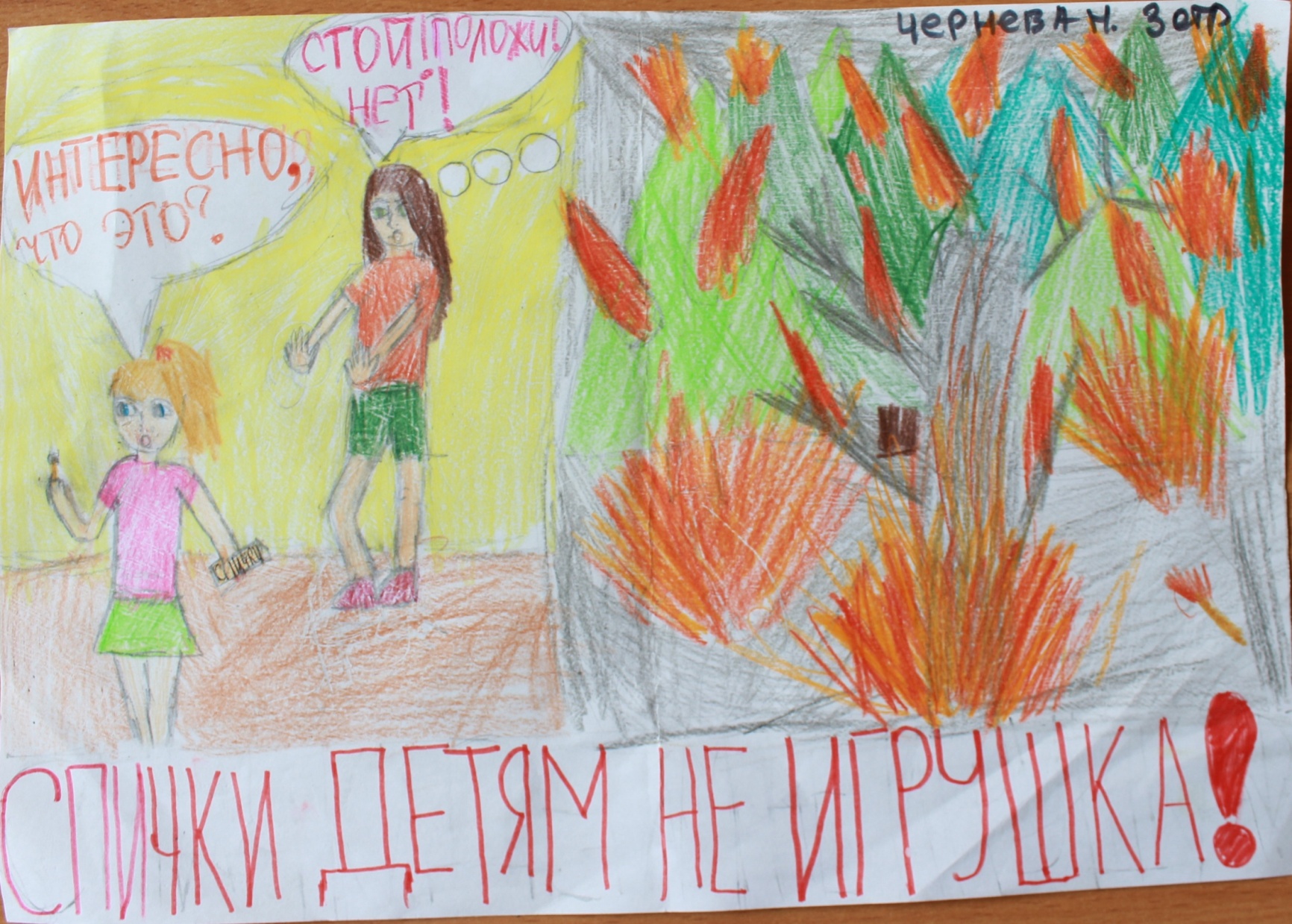 Чернева Анастасия 11 лет
«Про огонь, воду и пожарную тревогу!»
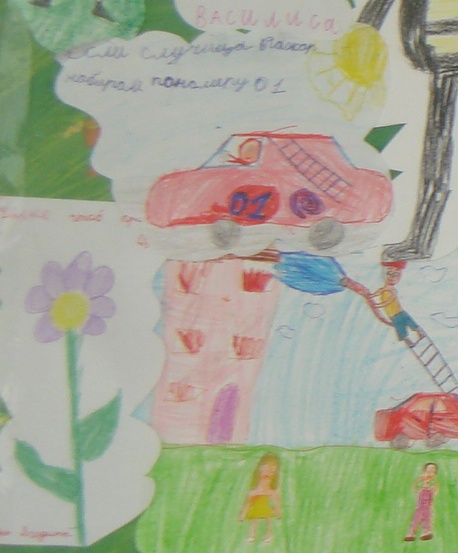 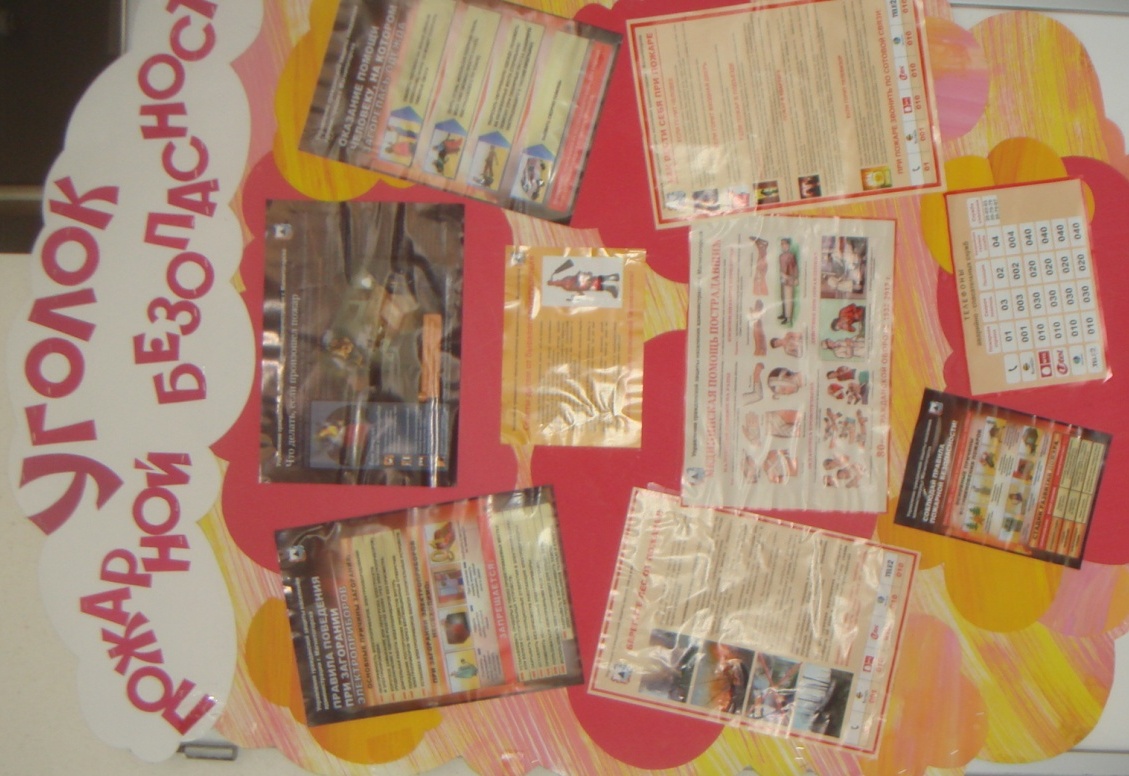 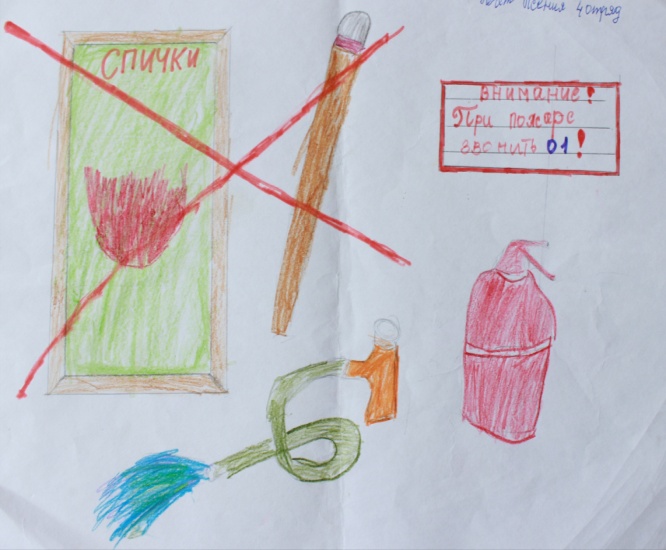 СПАСИБО За внимание!
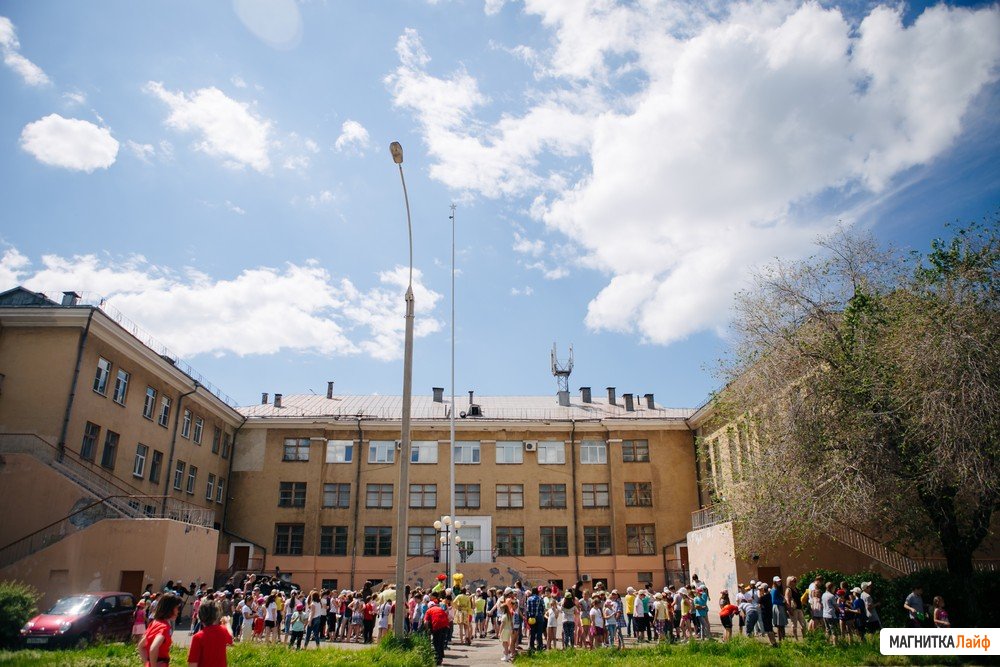 Юридический адрес: 
Челябинская область 
город Магнитогорск 
Пр. Ленина, 59 
Контактный телефон учреждения: 
8 (3519) 26-74-23
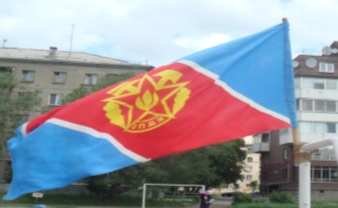